القيمة المنزلية
الفصل
١
اختبار منتصف الفصل
الفصل الأول
الدروس من ١-١ الى ١-٤
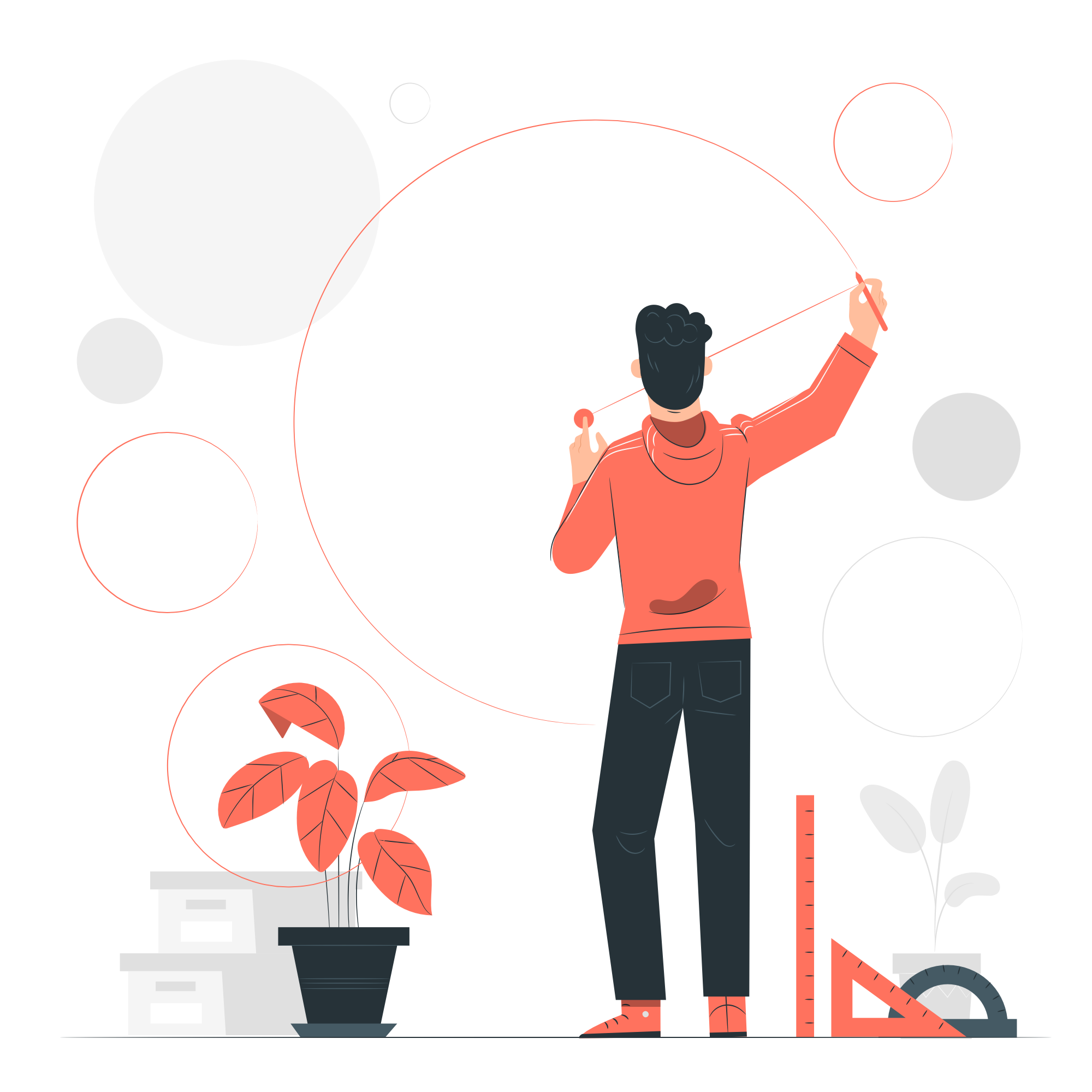 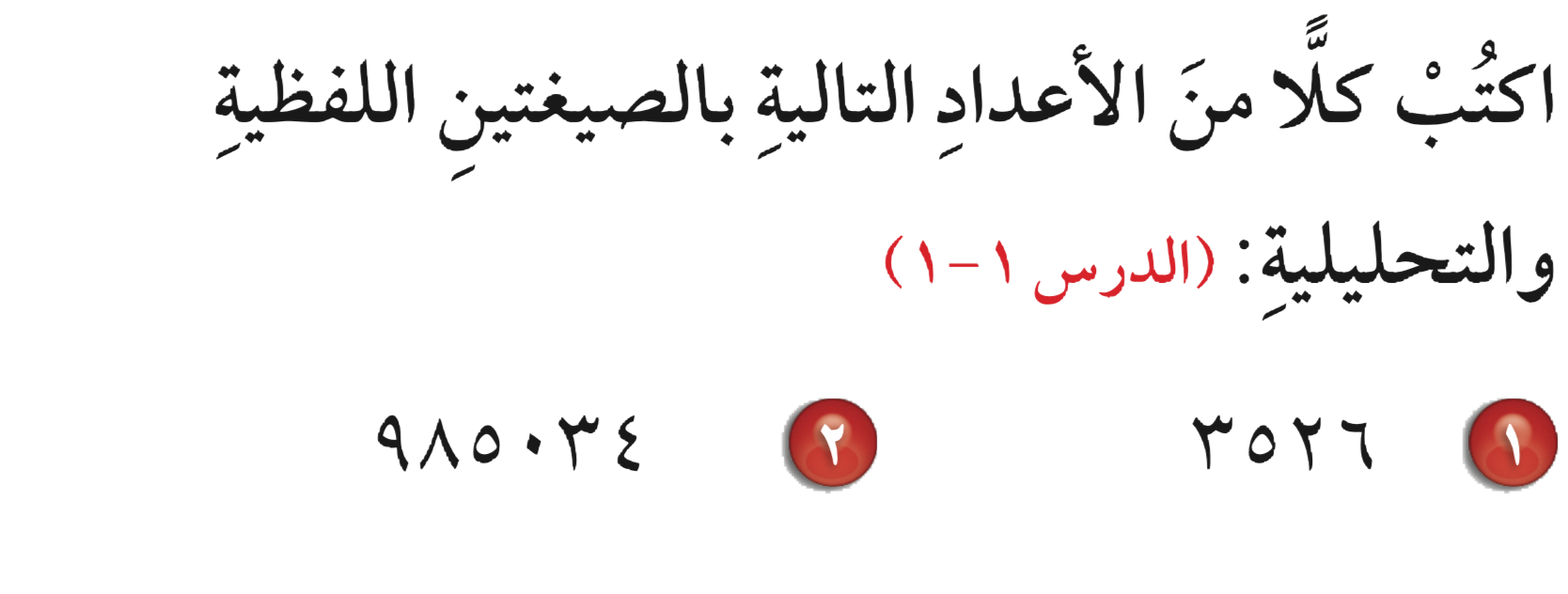 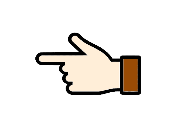 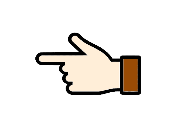 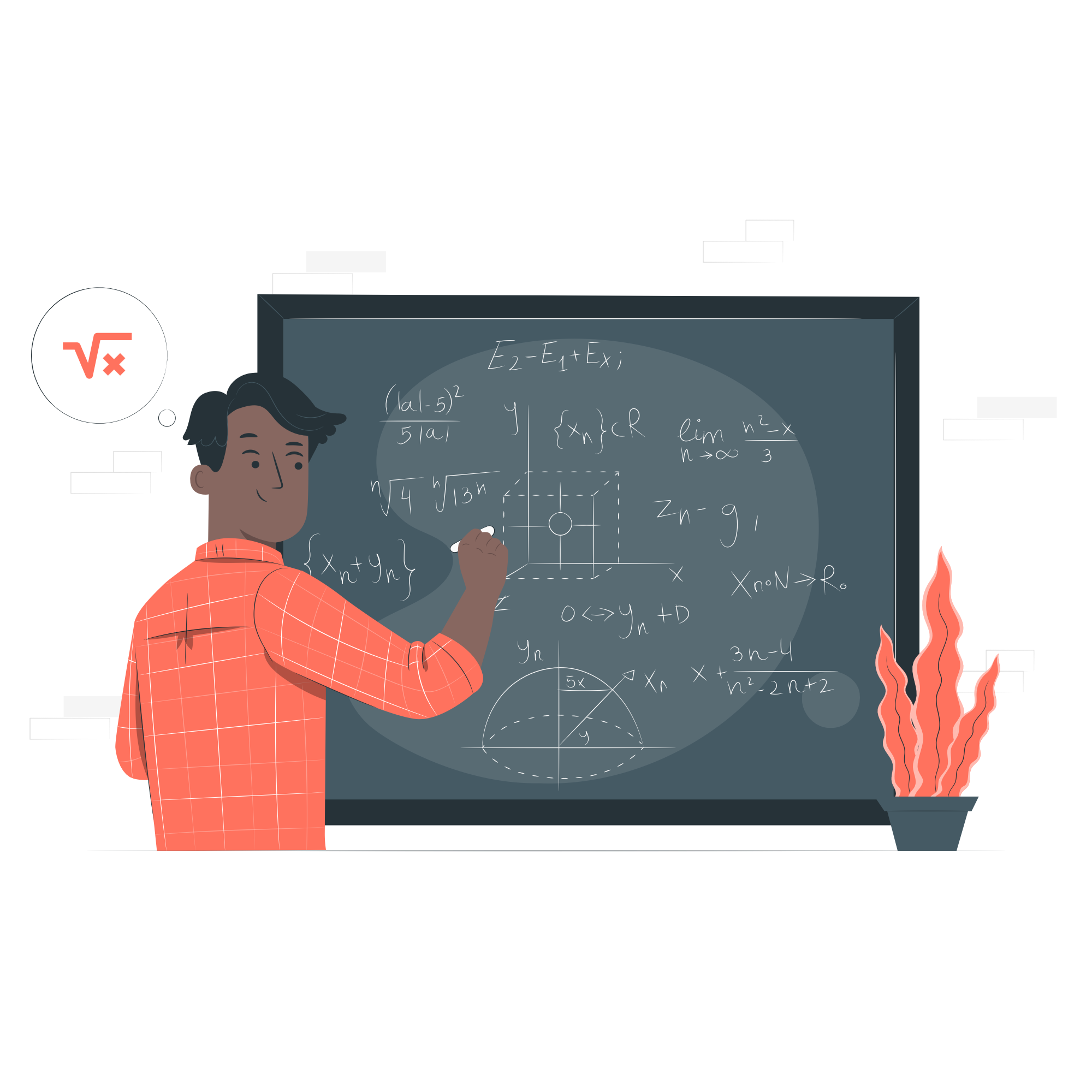 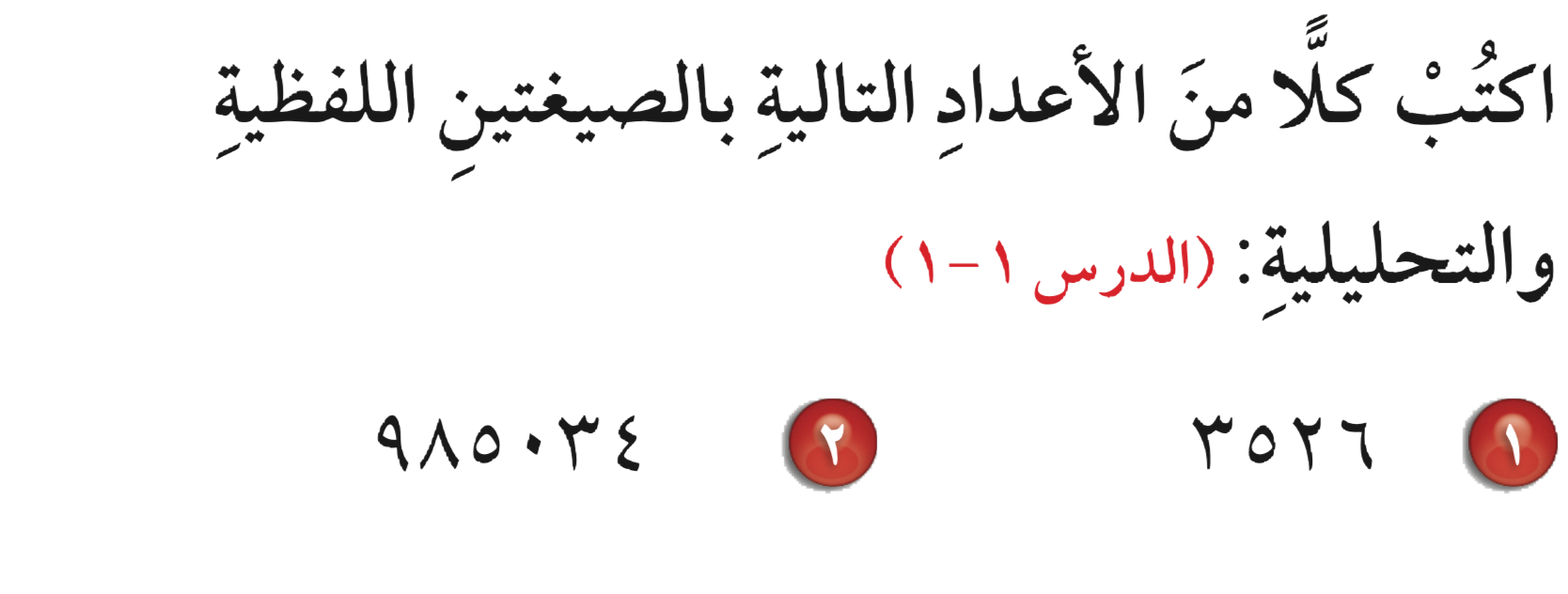 الصيغة اللفظية :

الصيغة  التحليلية:
ثلاثة آلاف وخمس مئة وستة وعشرون
٦+ ٢٠+٥٠٠+٣٠٠٠
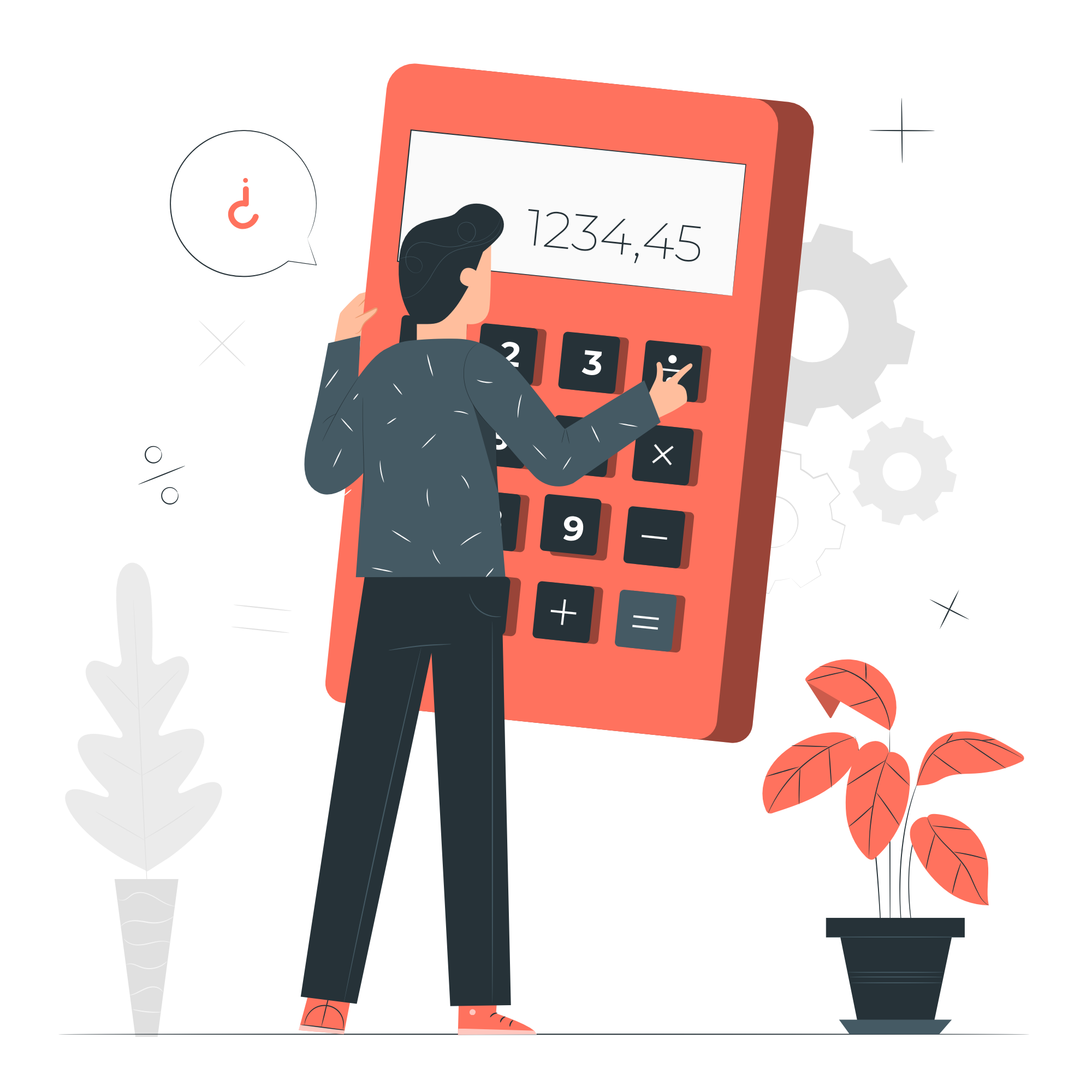 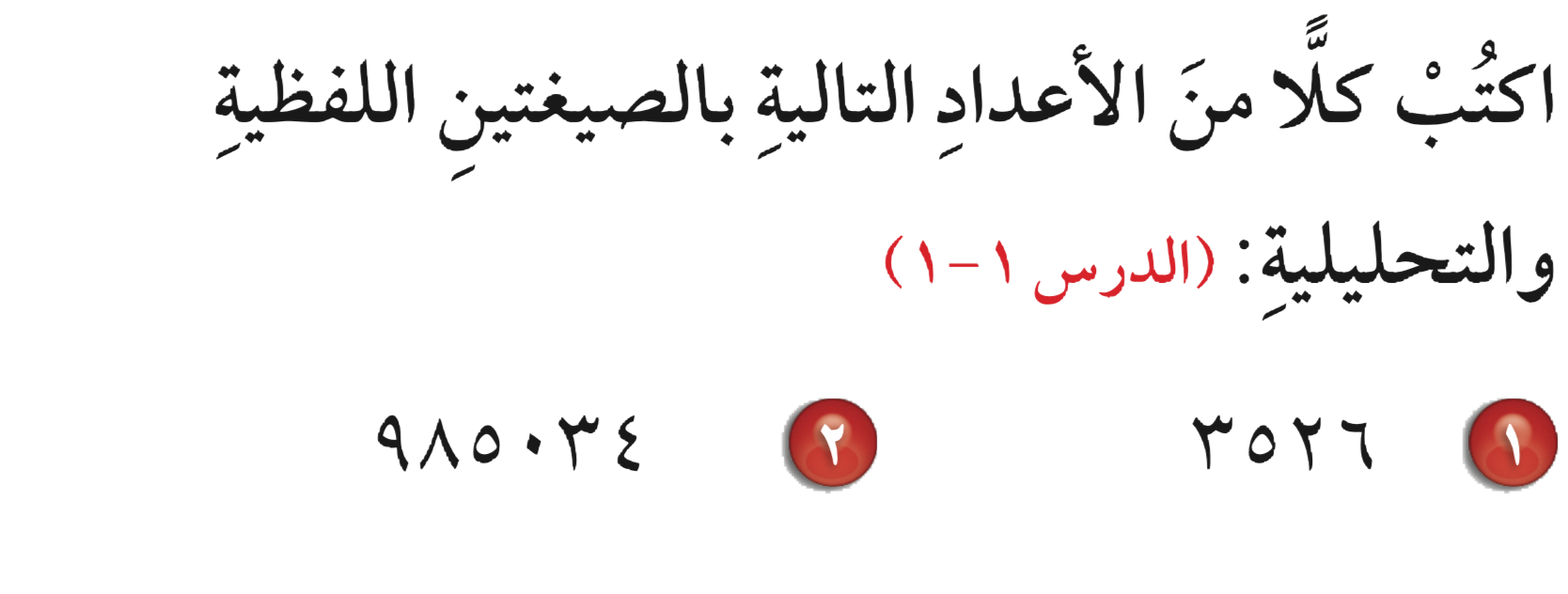 تسع مئة وخمسة وثمانون ألفا  وأربعة وثلاثون
الصيغة اللفظية :

الصيغة  التحليلية:
٤+٣٠+٥٠٠٠+٨٠٠٠٠+٩٠٠٠٠٠
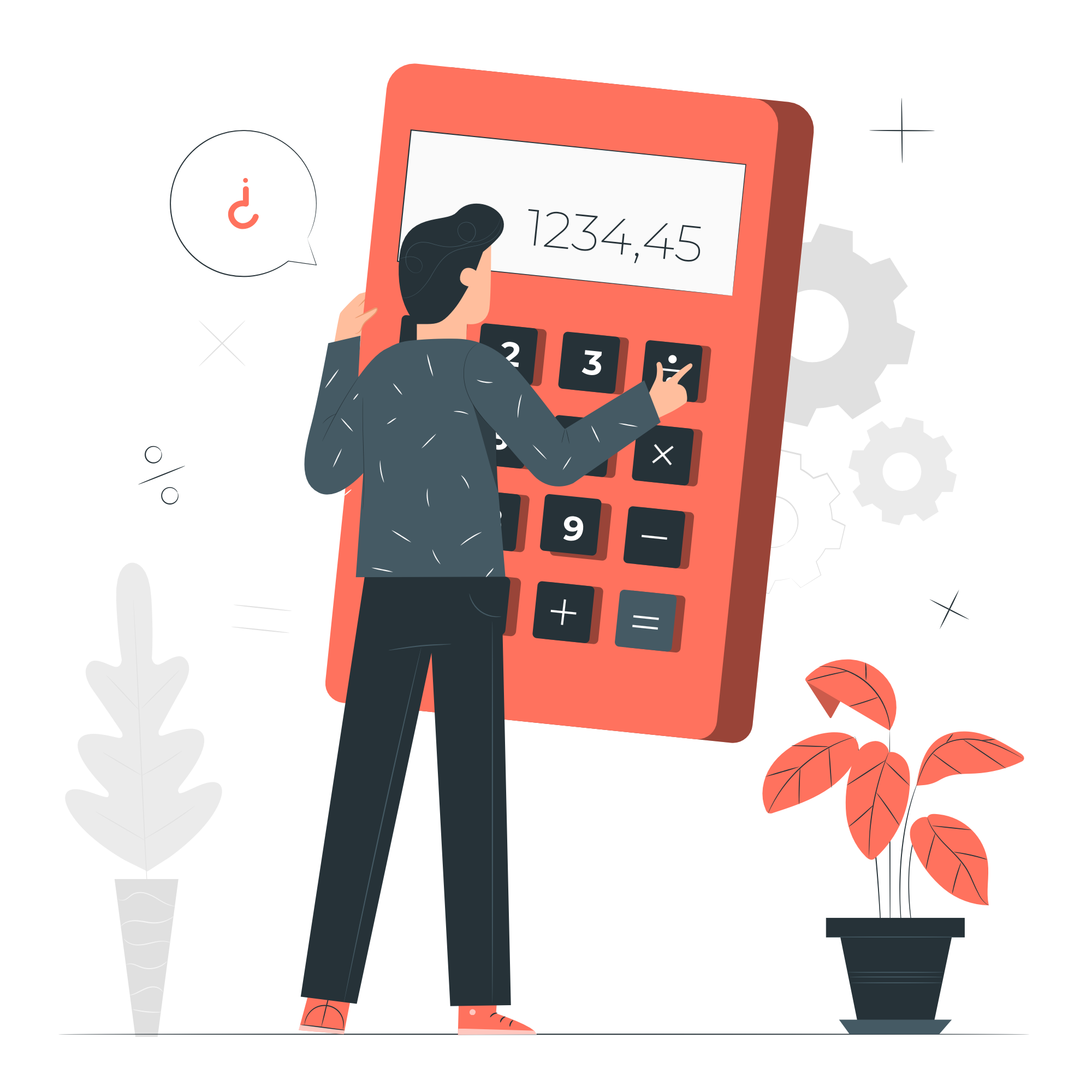 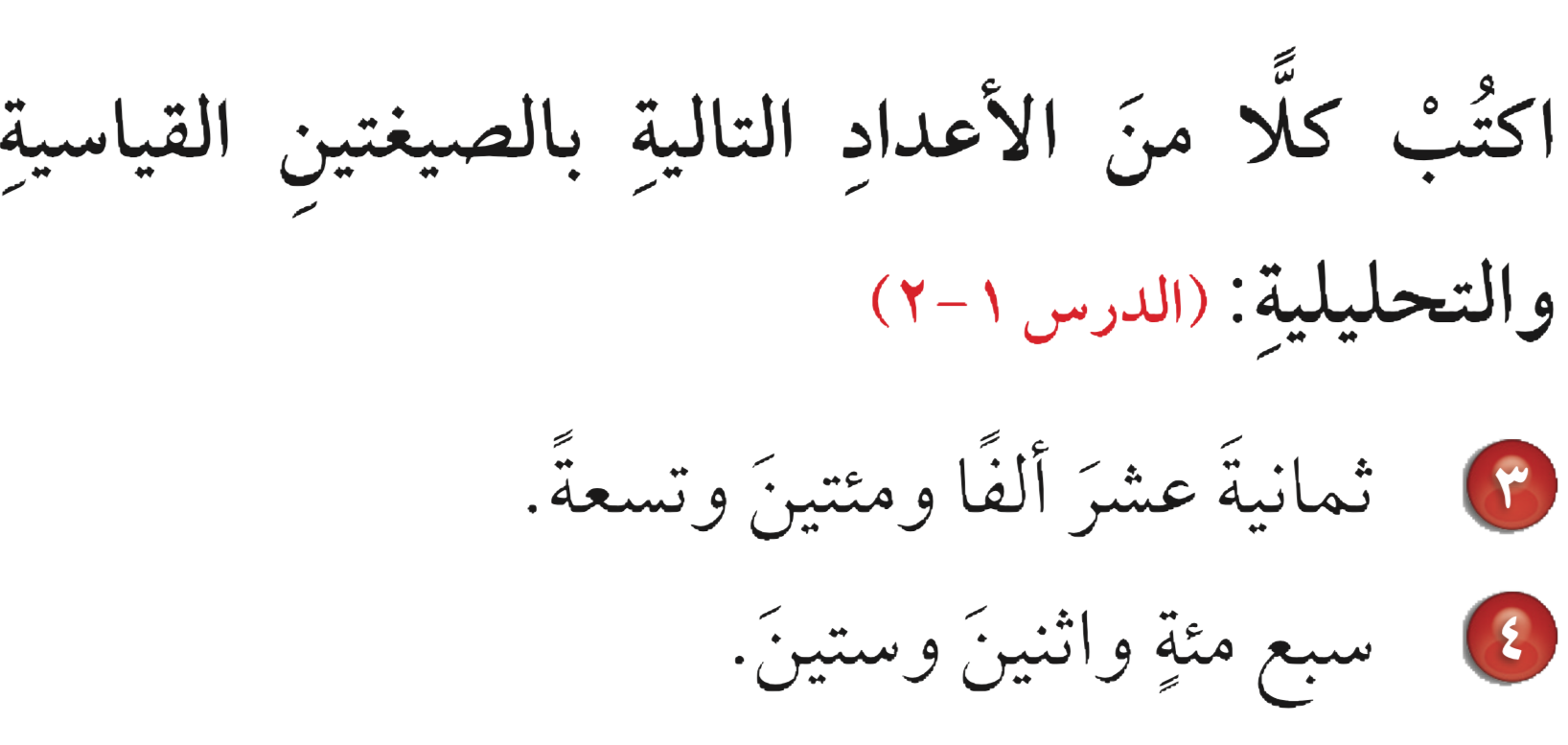 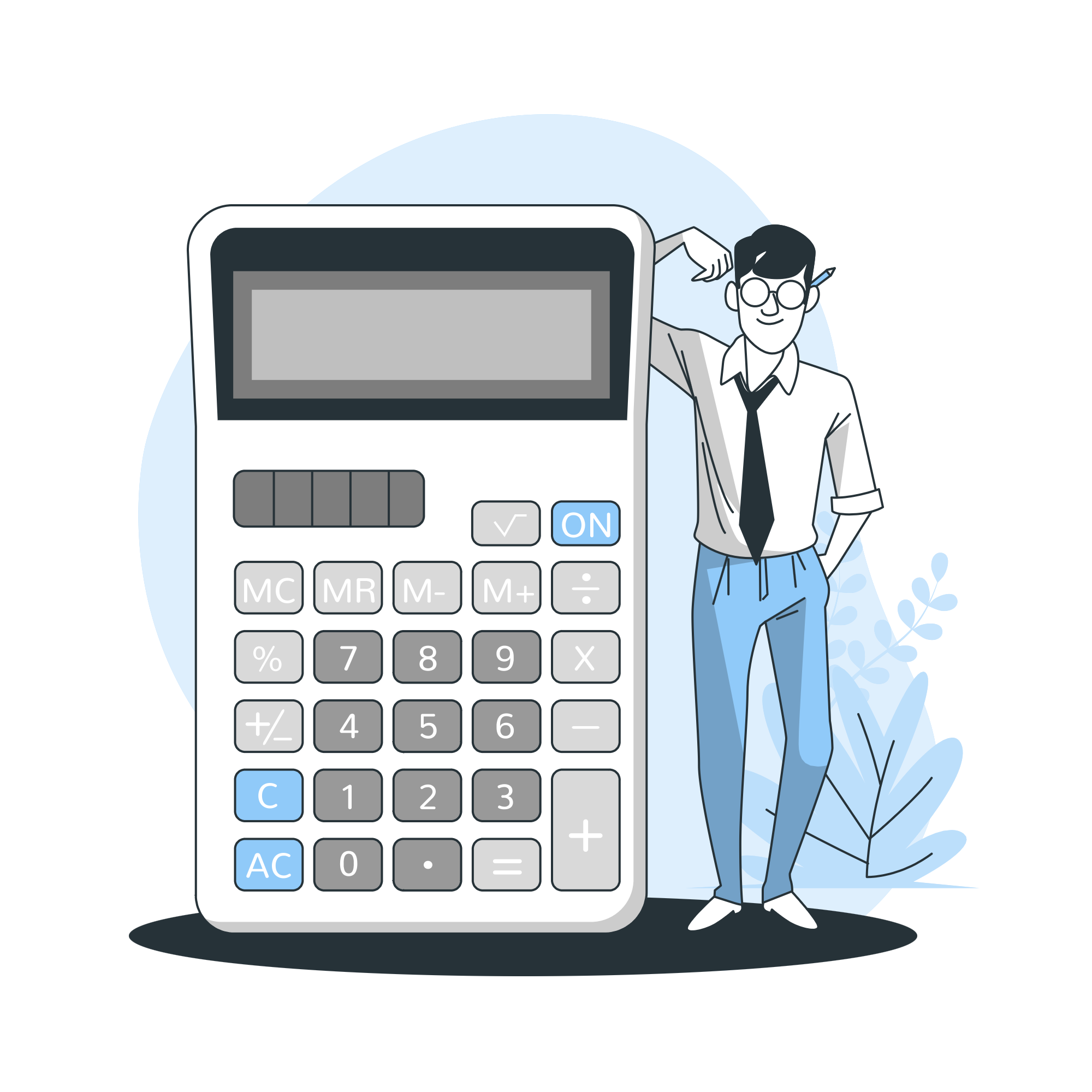 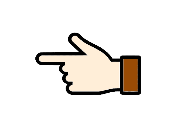 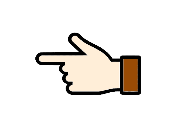 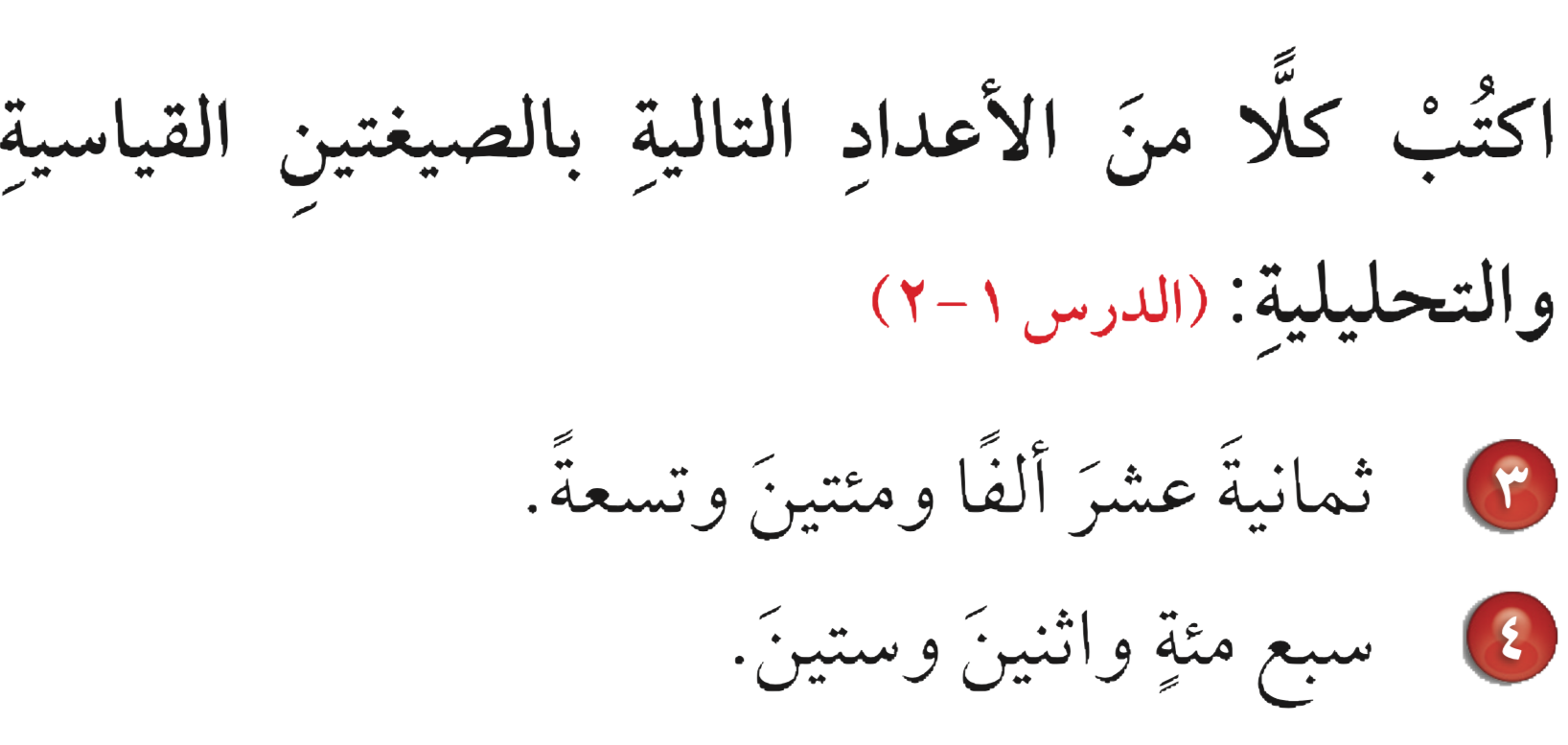 ١٨٢٠٩
الصيغة القياسية :

الصيغة  التحليلية:
٩+٢٠٠+٨٠٠٠+١٠٠٠٠
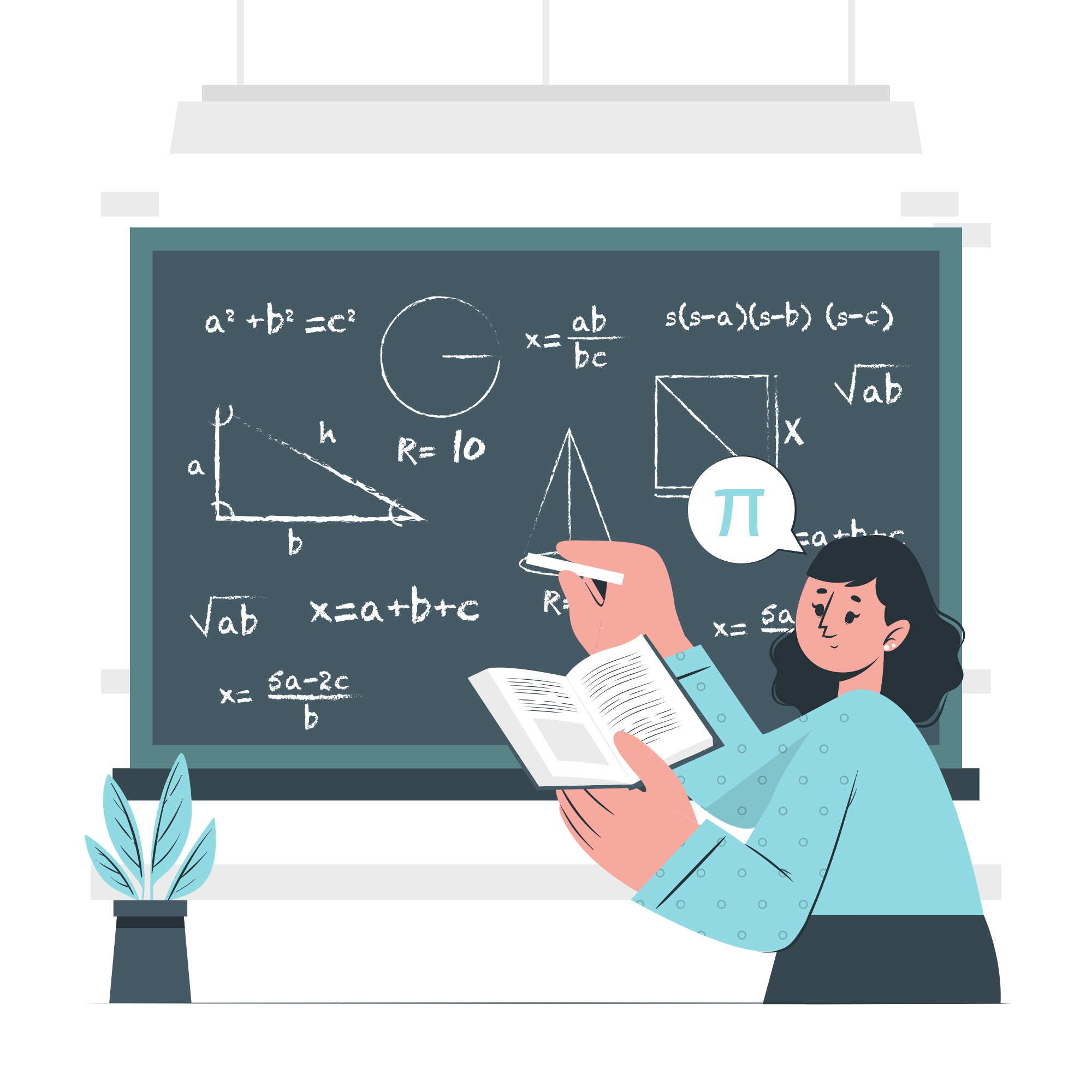 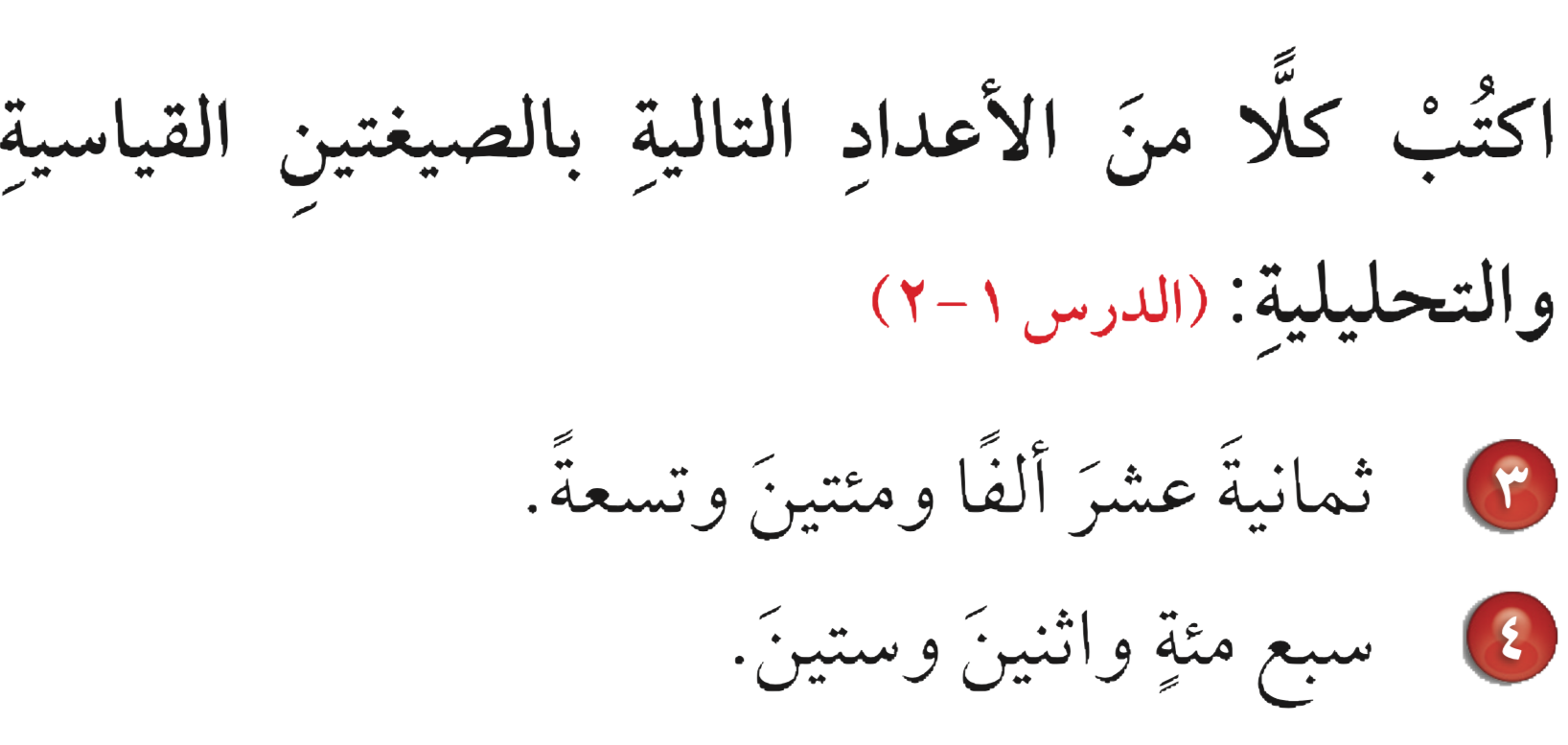 ٧٦٢
الصيغة القياسية :

الصيغة  التحليلية:
٢+ ٦٠+٧٠٠
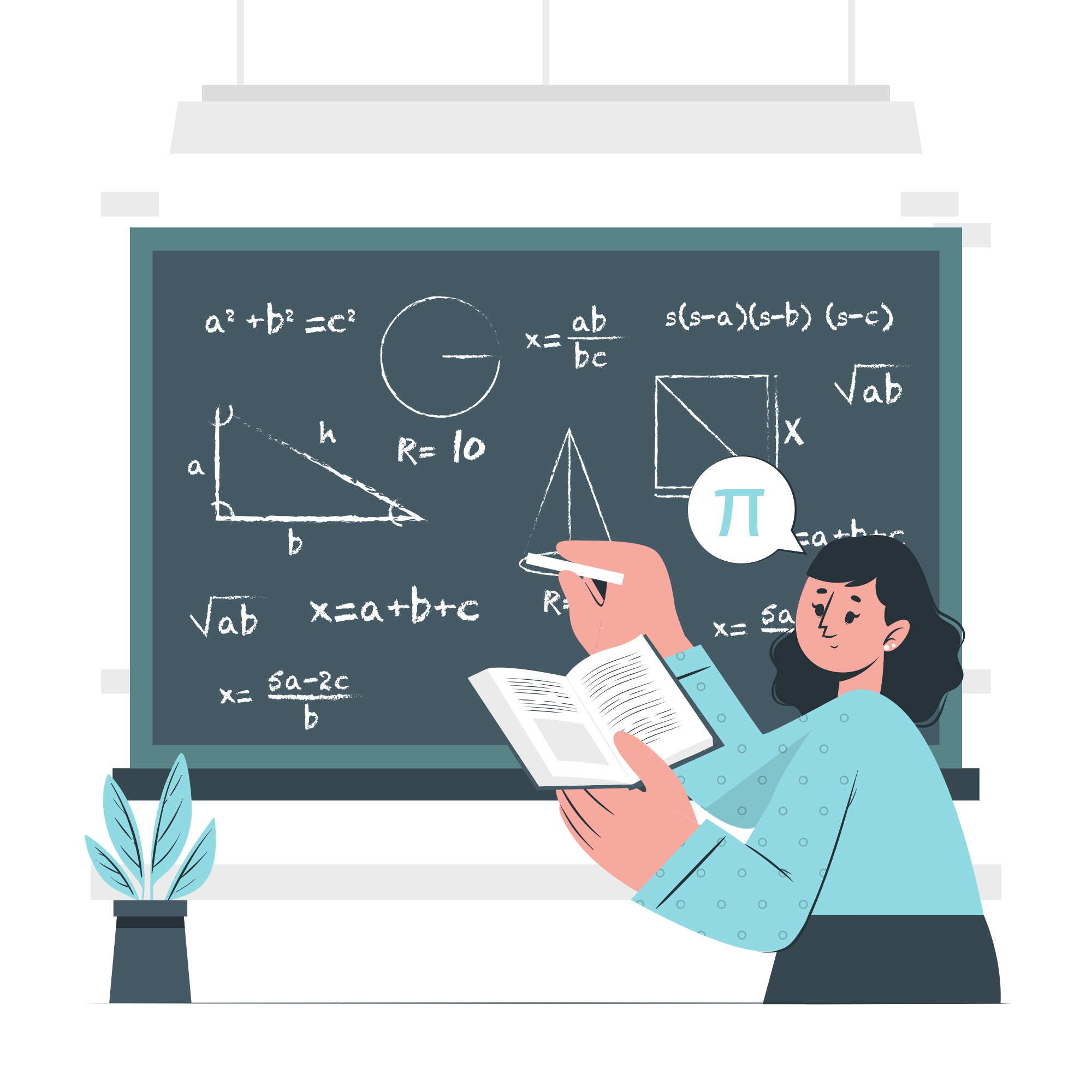 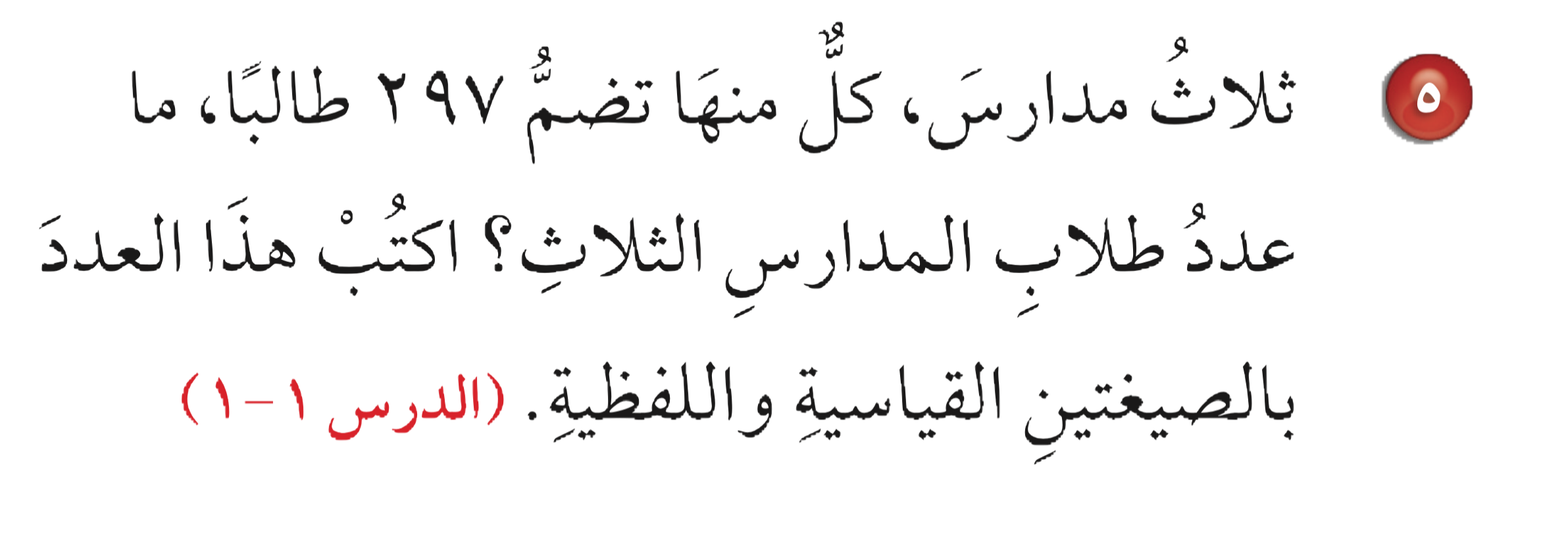 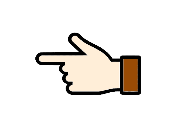 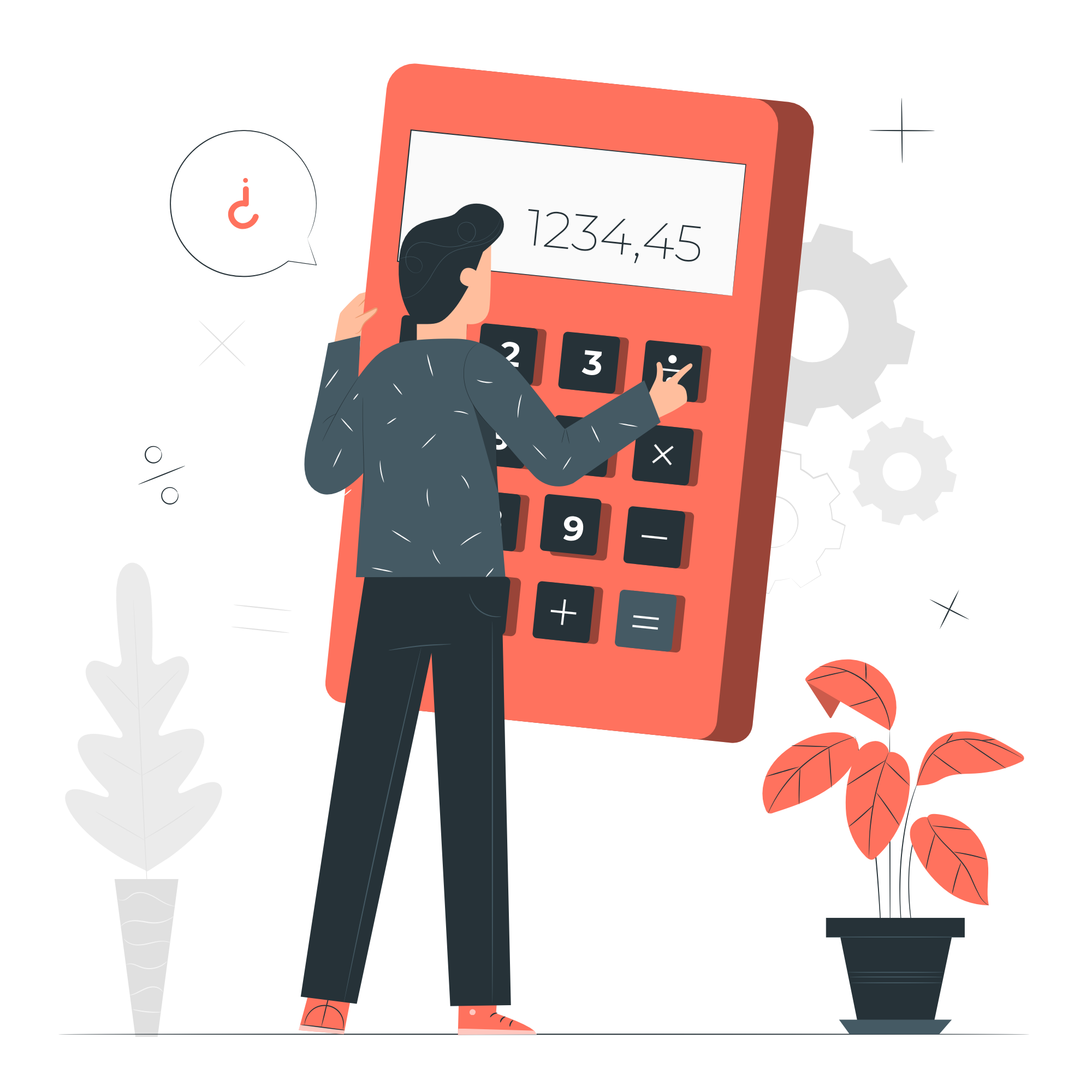 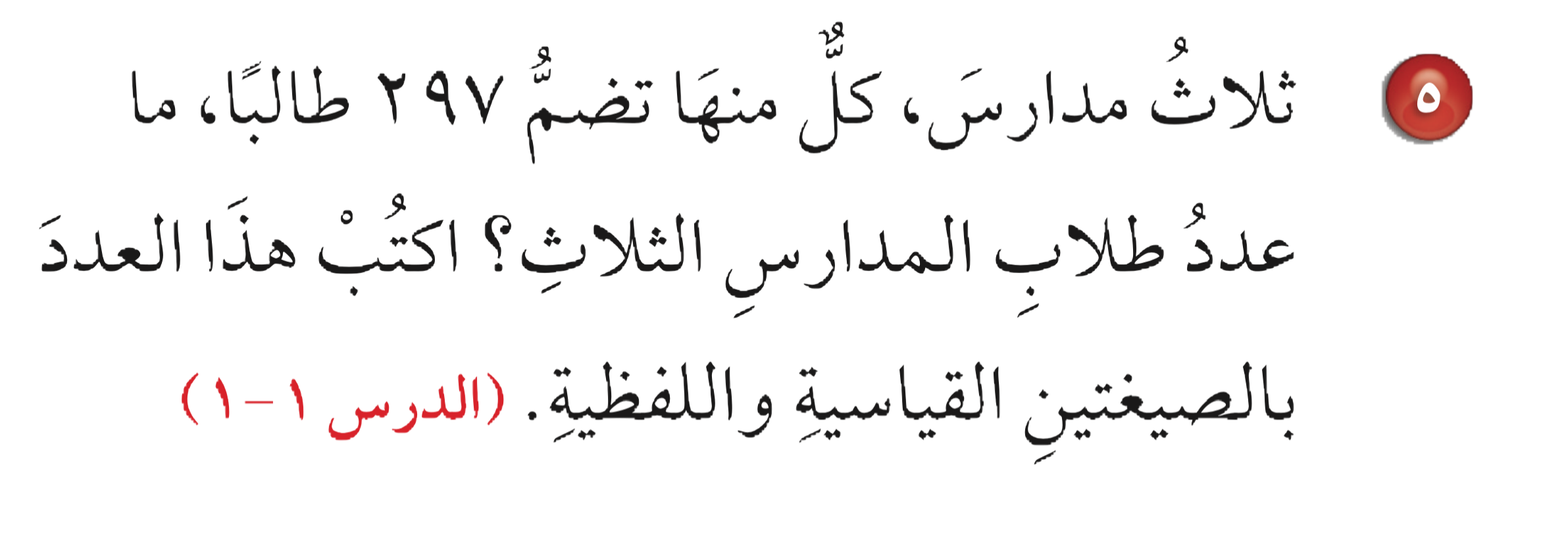 عدد طلاب المدارس الثلاث = ٣ × ٢٩٧=  ٨٩١
الصيغة القياسية : ٨٩١
الصيغة اللفظية  : ثماني مئة وواحد وتسعون
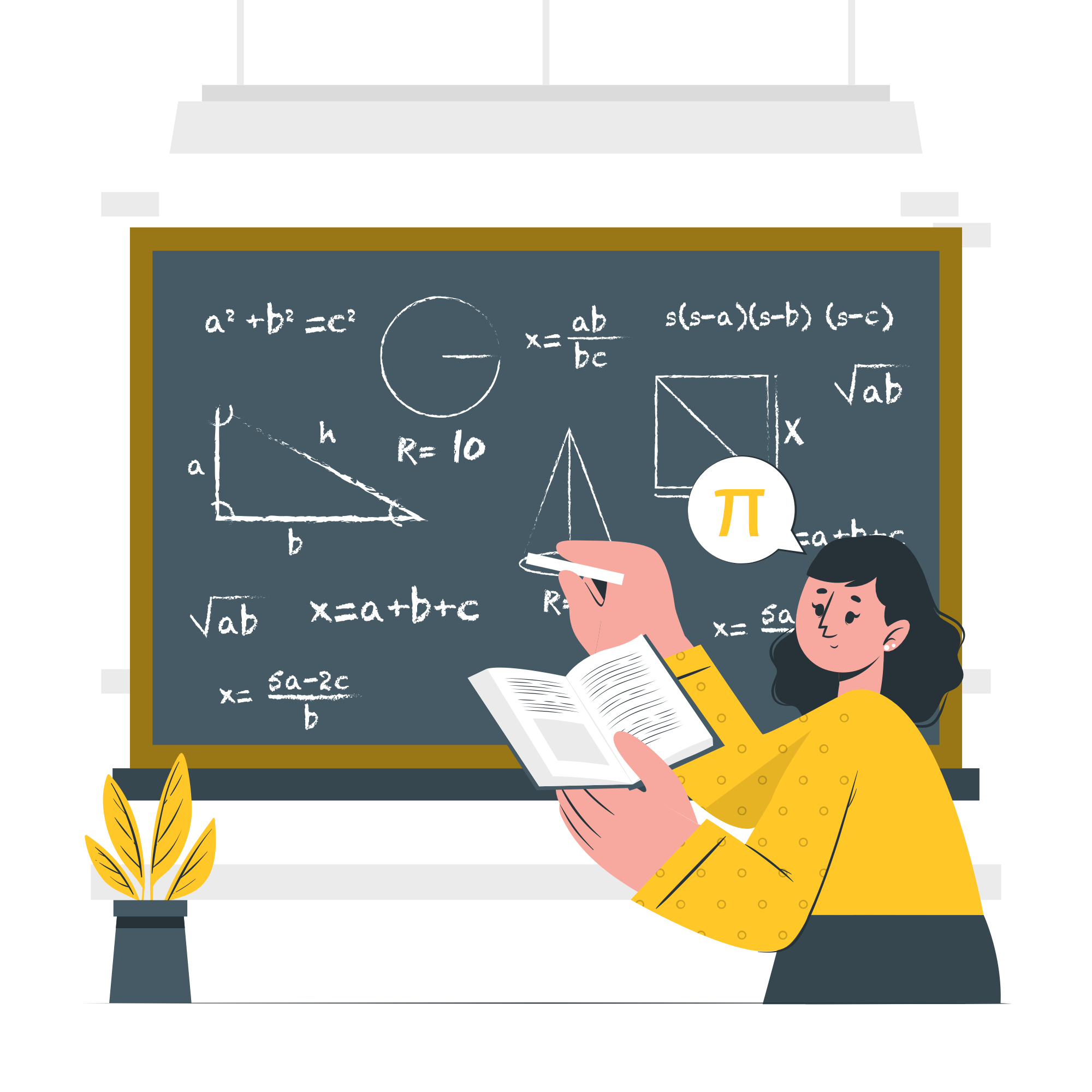 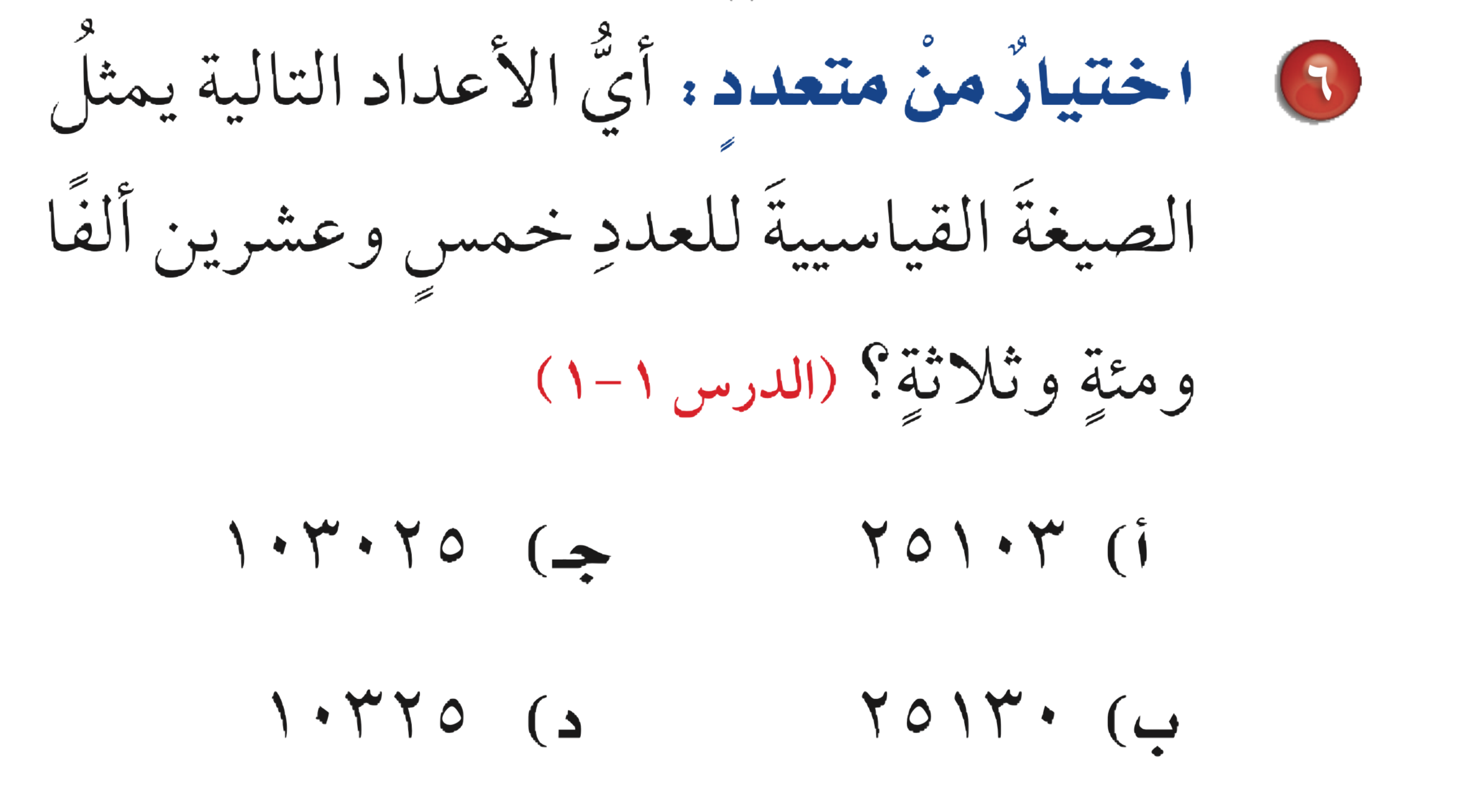 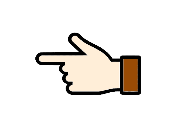 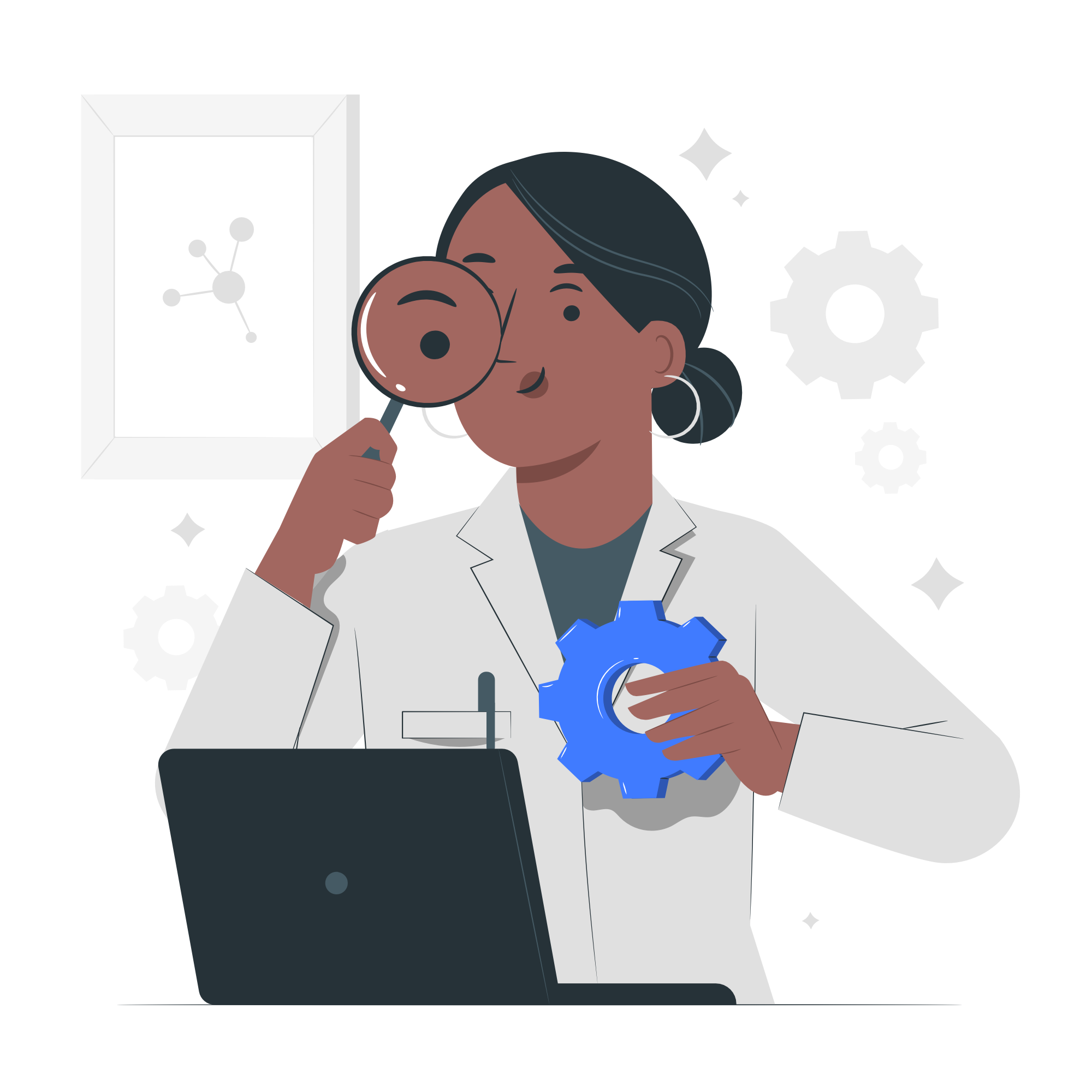 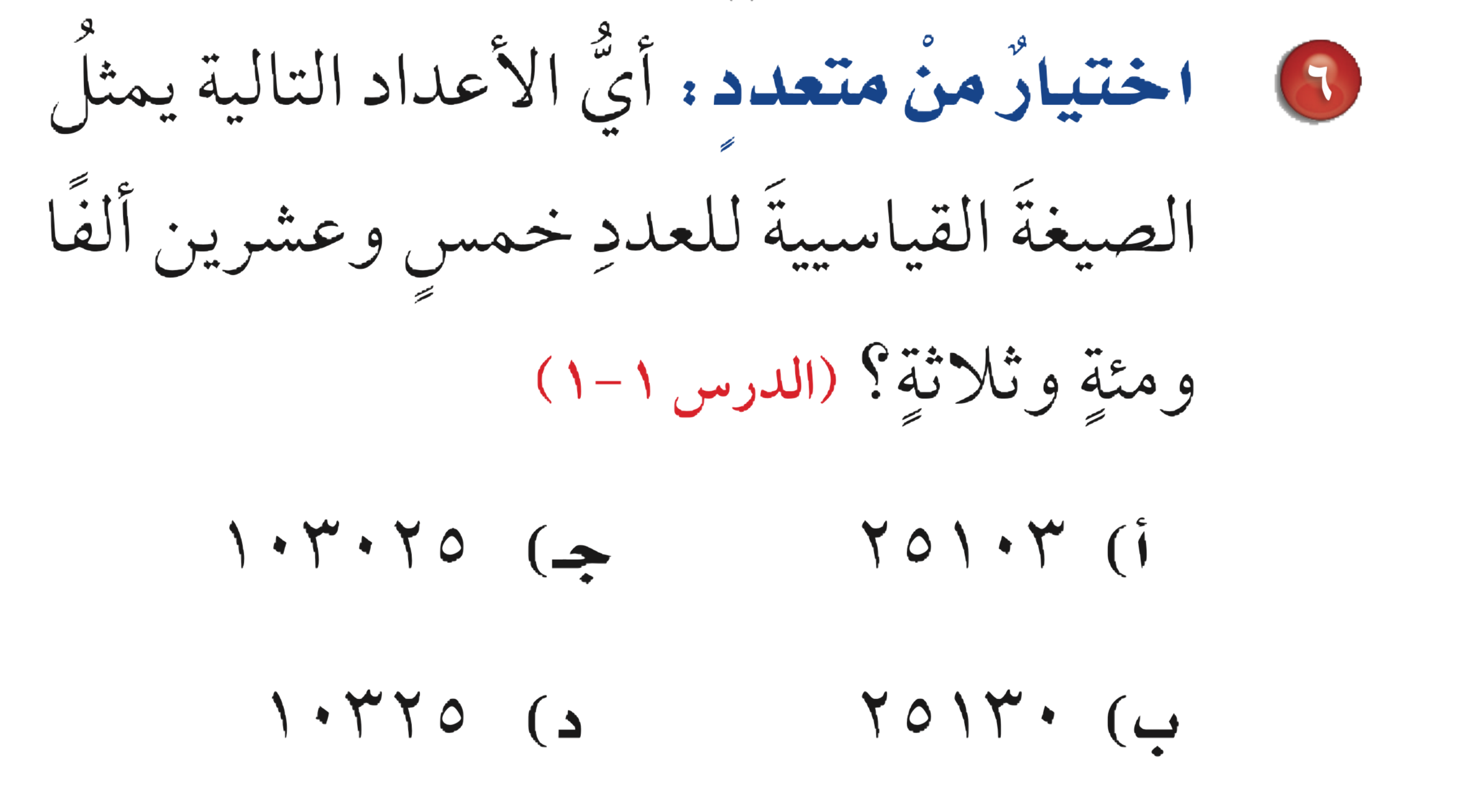 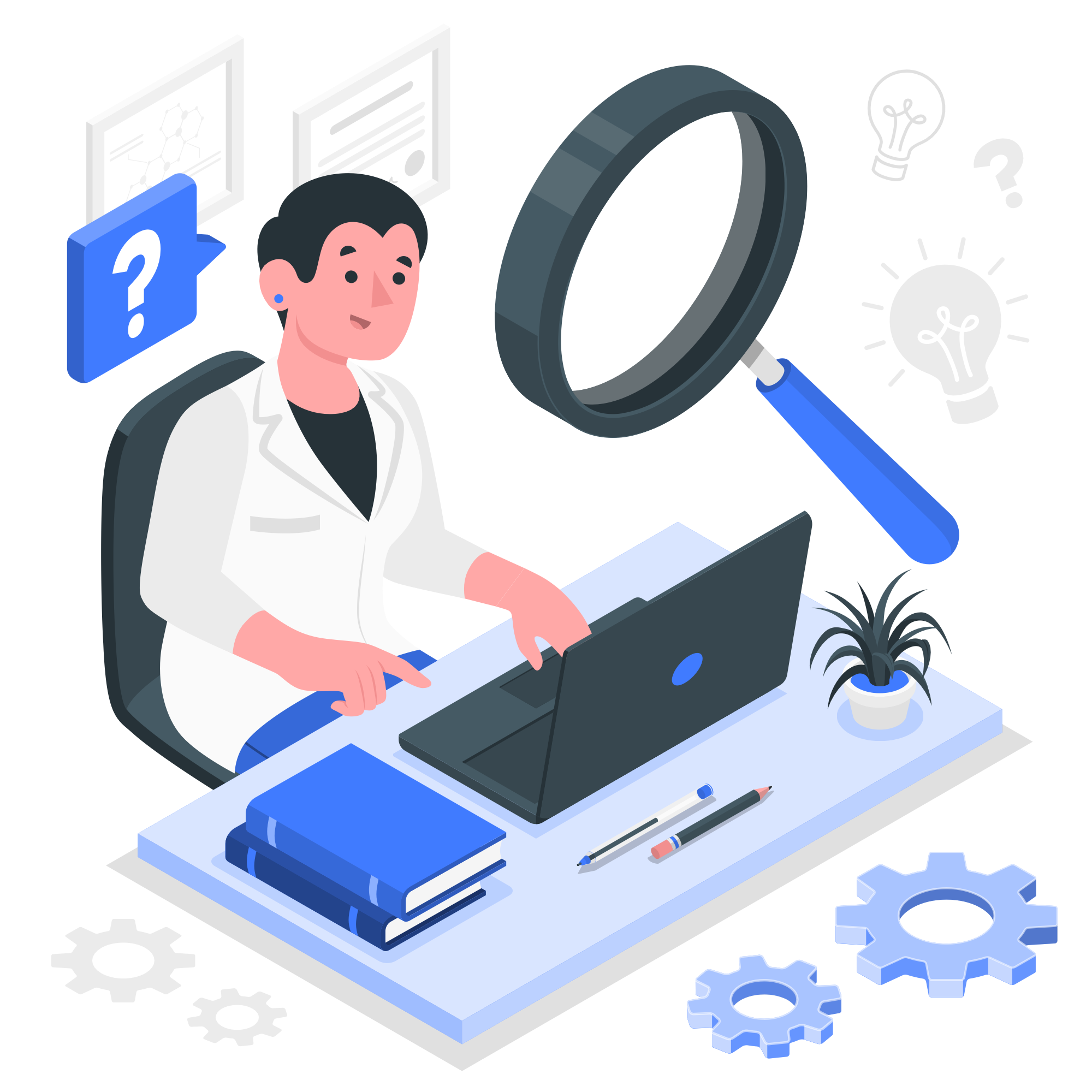 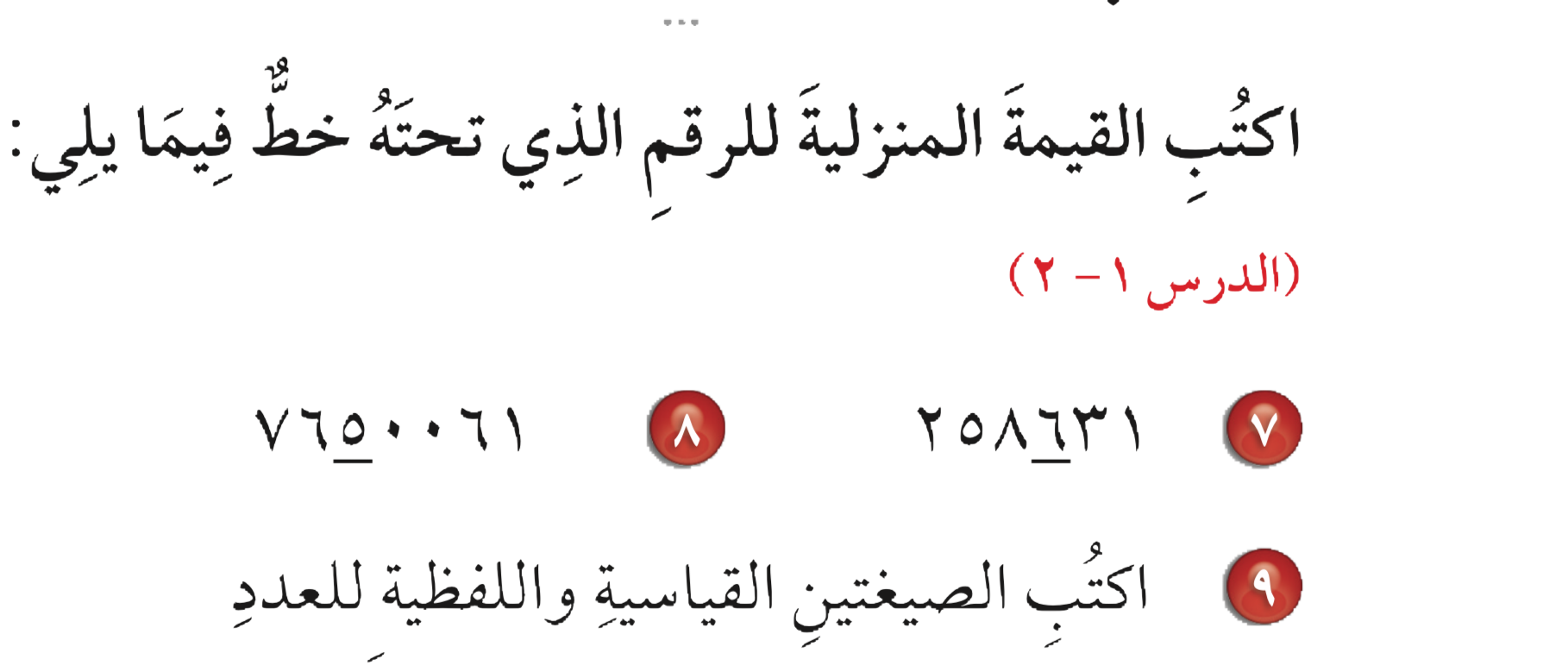 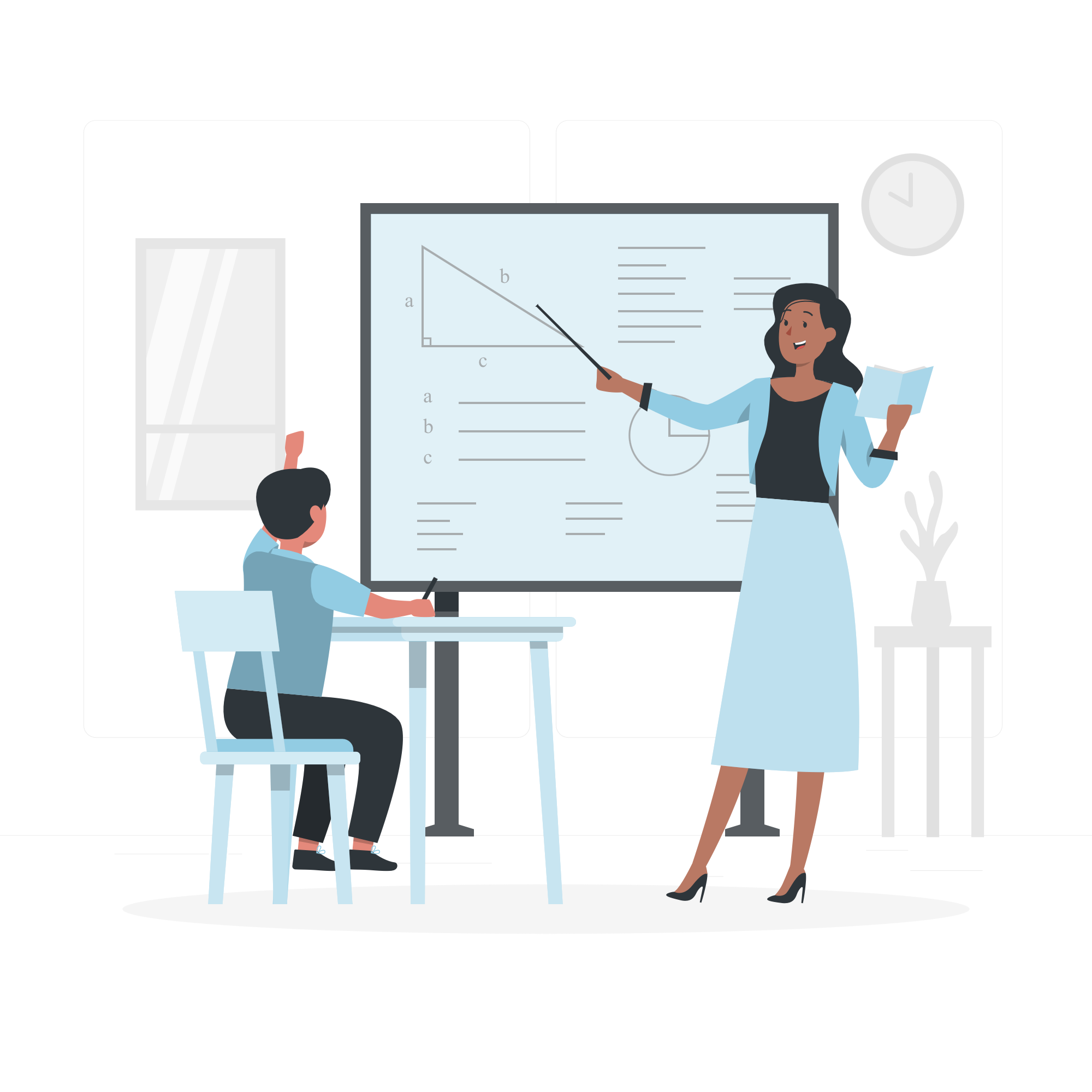 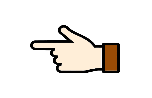 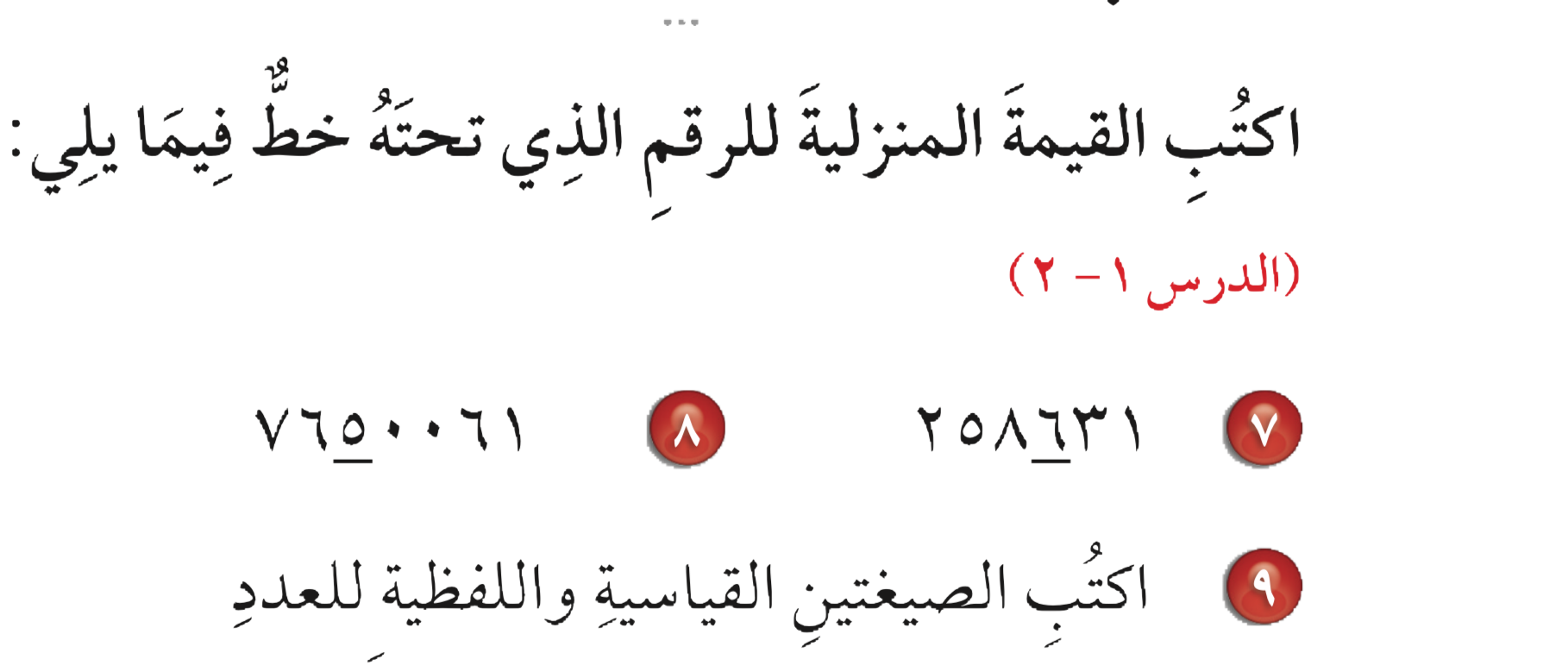 ٦٠٠
مئات
٥٠٠٠٠
عشرات الألوف
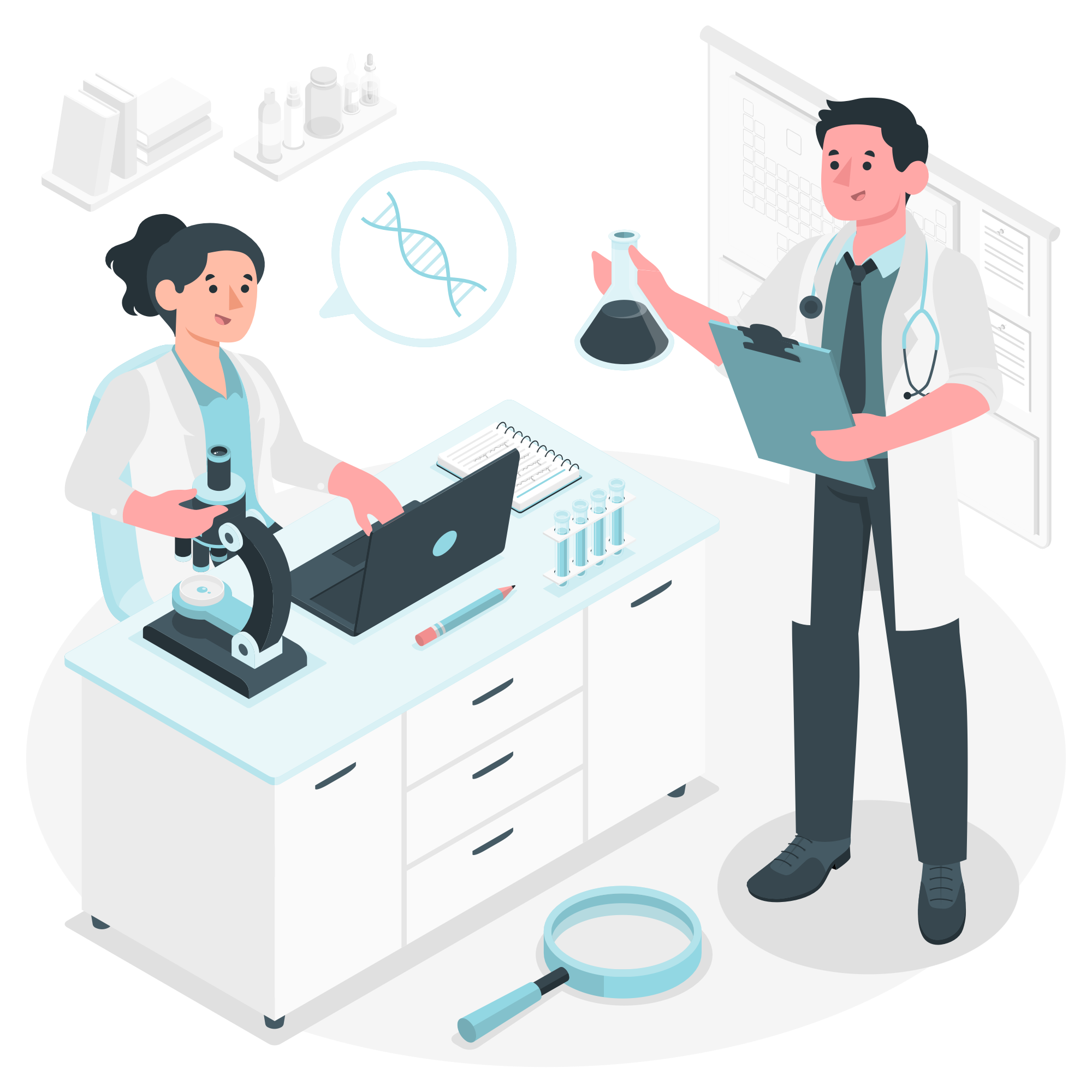 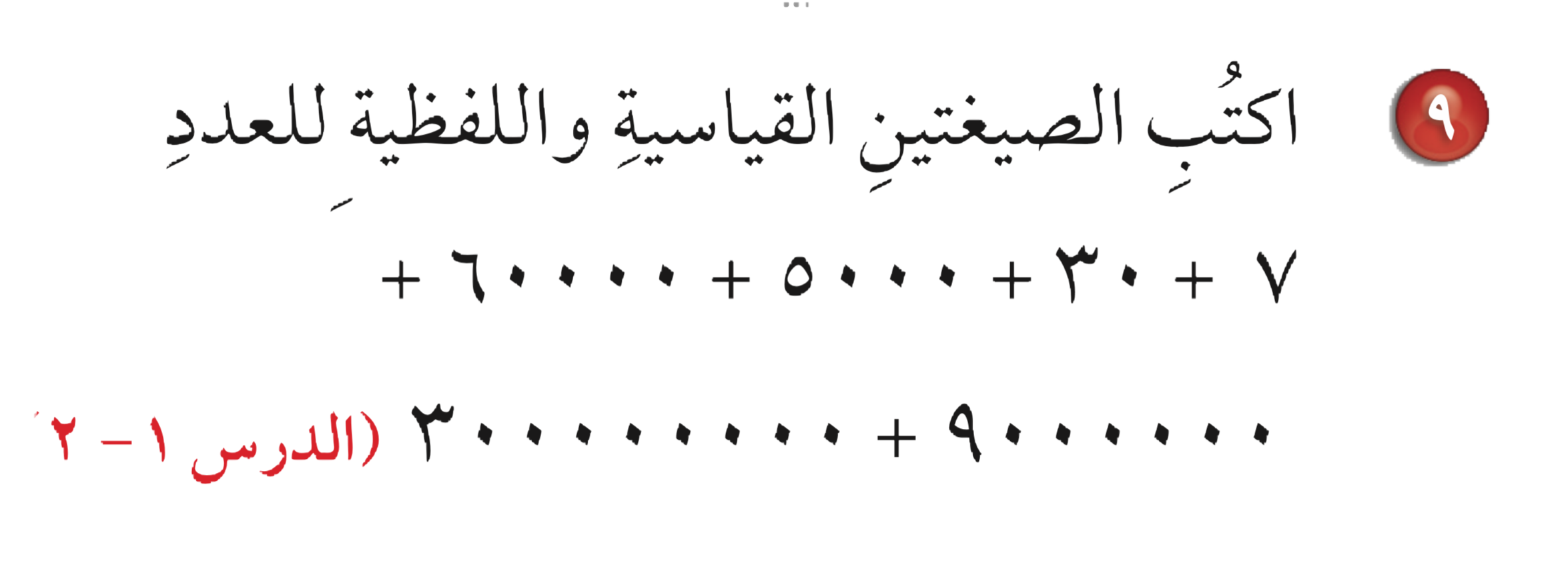 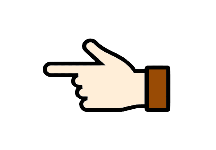 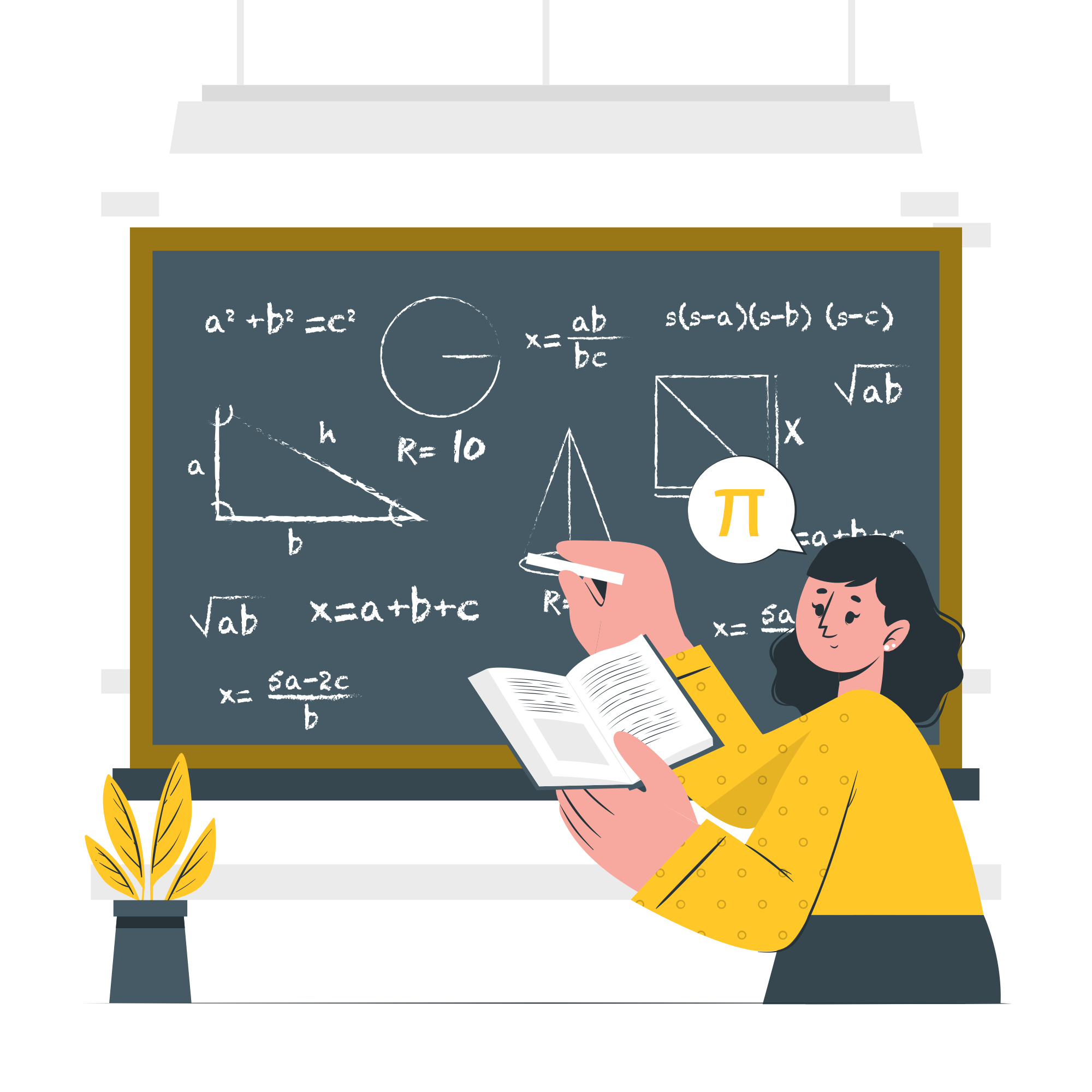 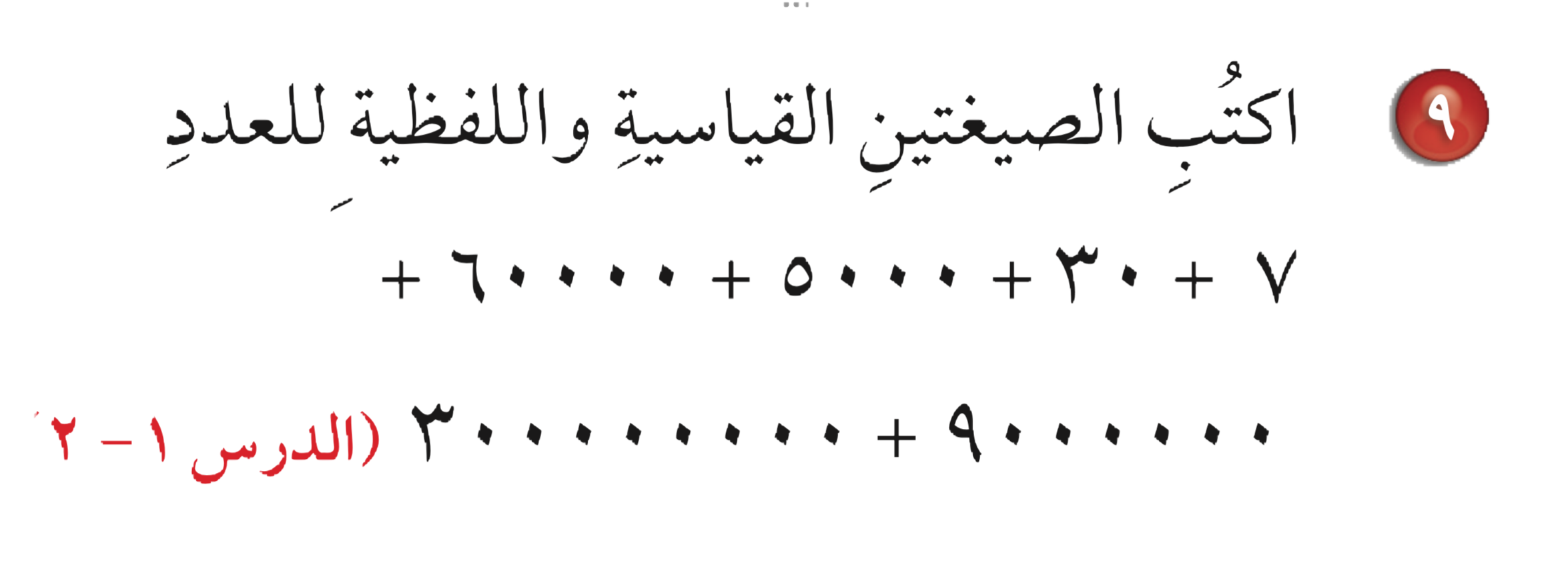 ٧ ٣ ٠ ٥ ٦ ٠ ٩ ٠ ٣
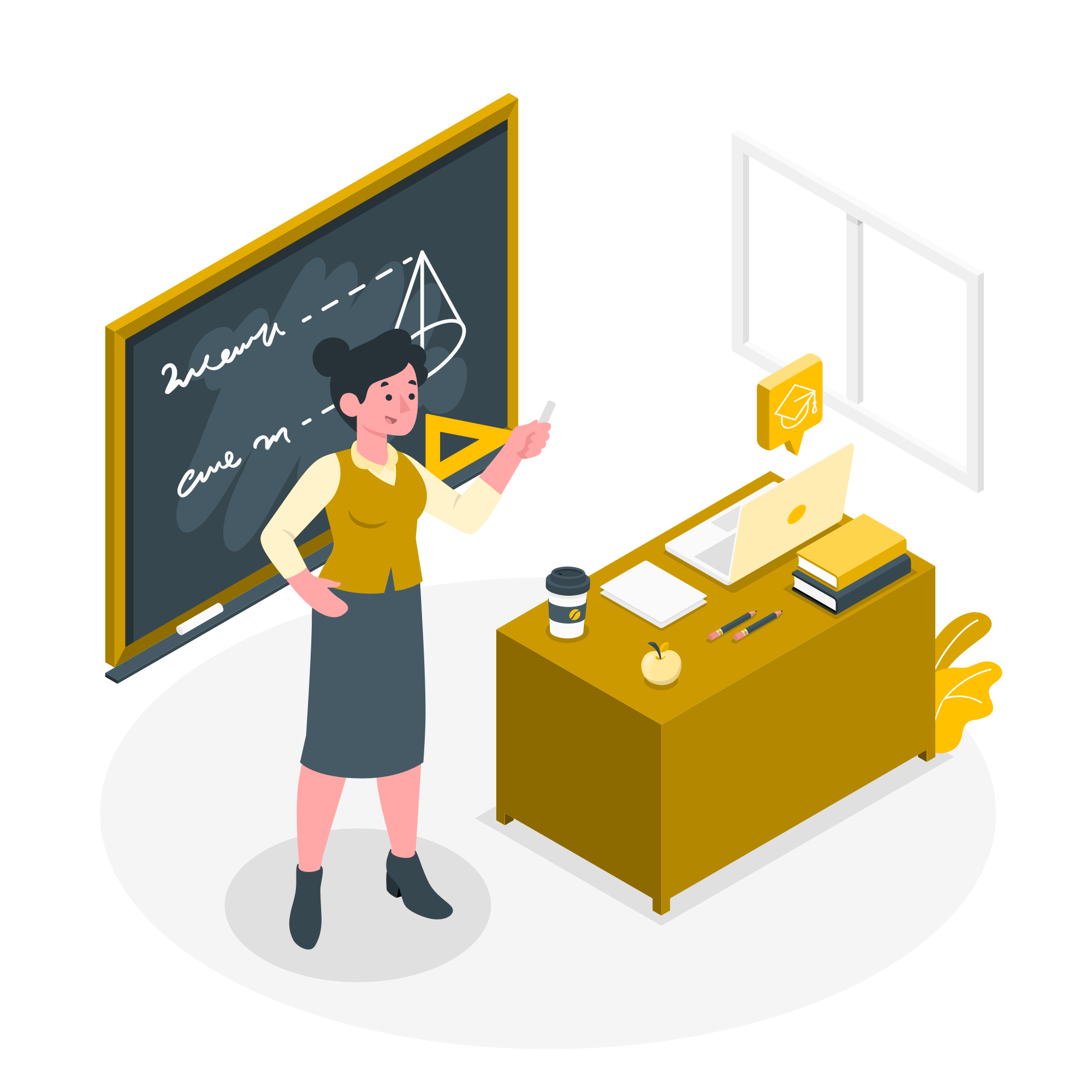 ثلاث مئة وتسعة مليون وخمسة وستون ألفا وسبعة وثلاثون
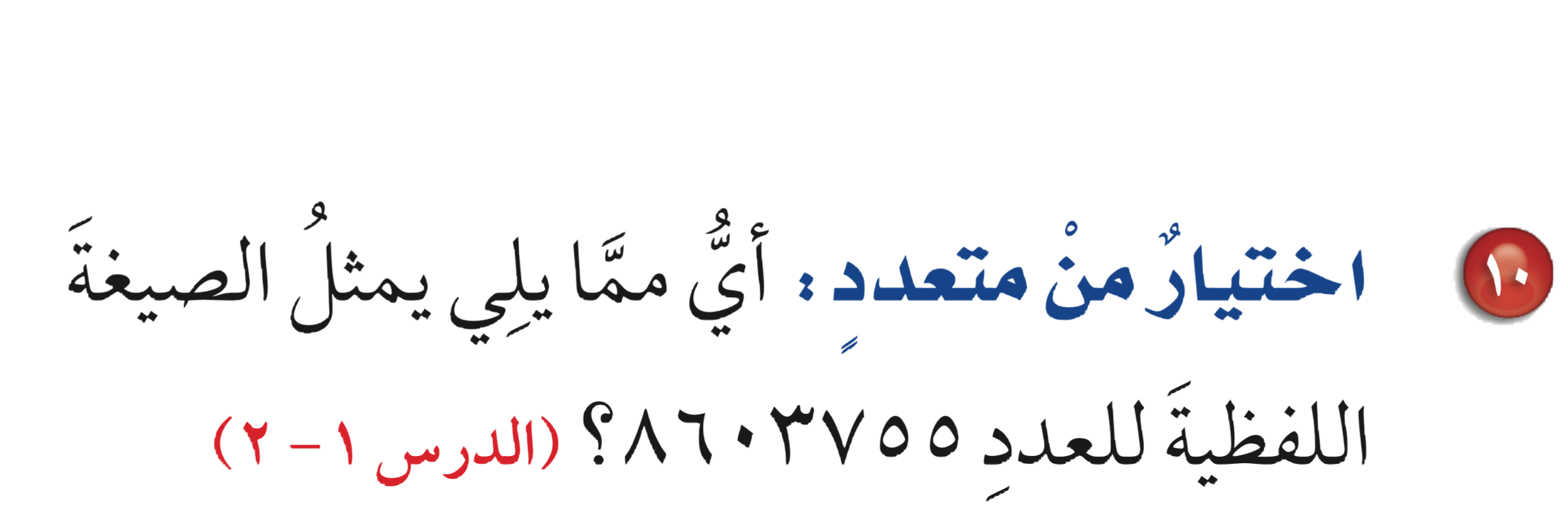 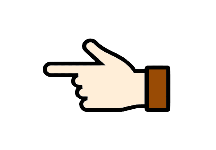 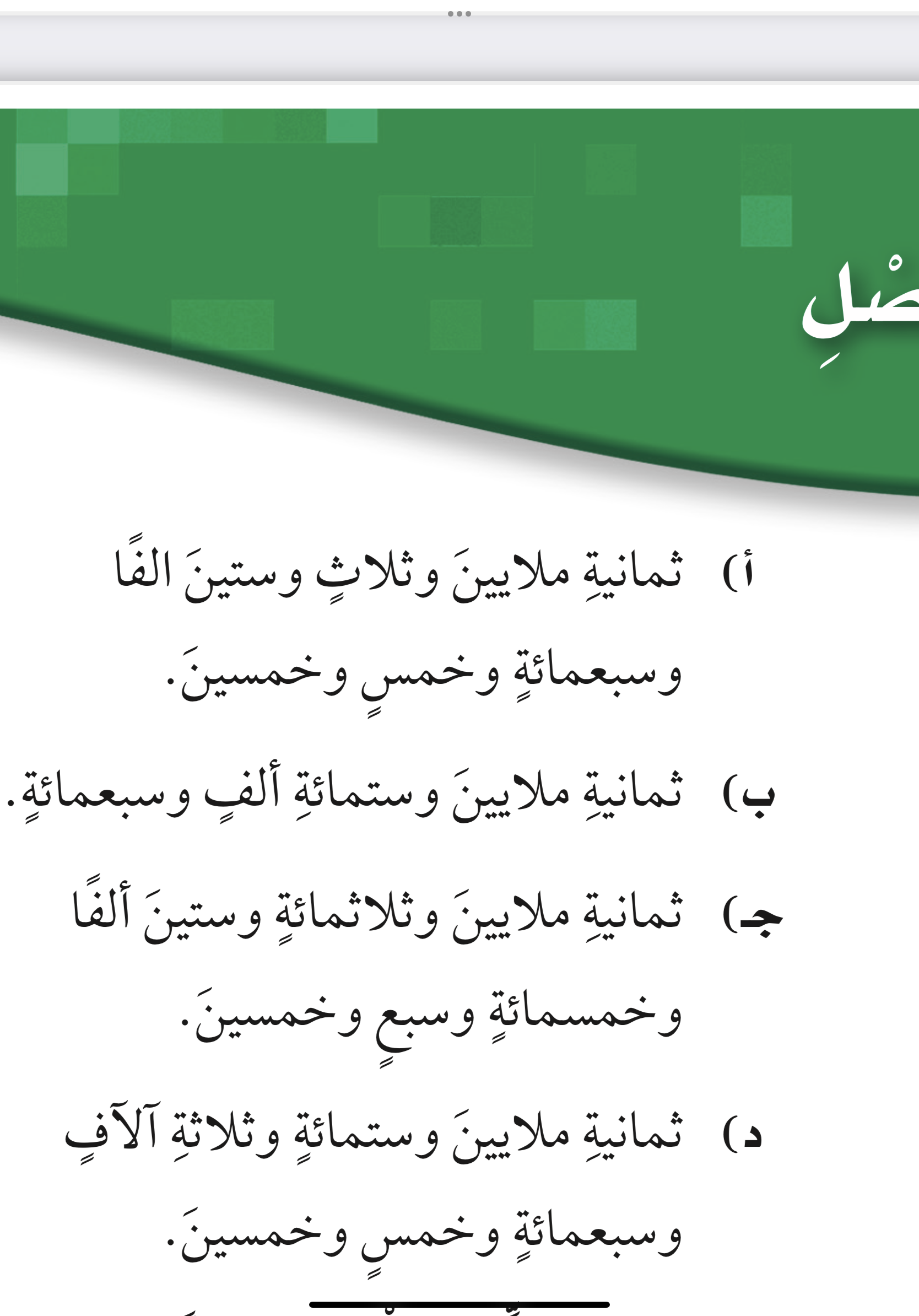 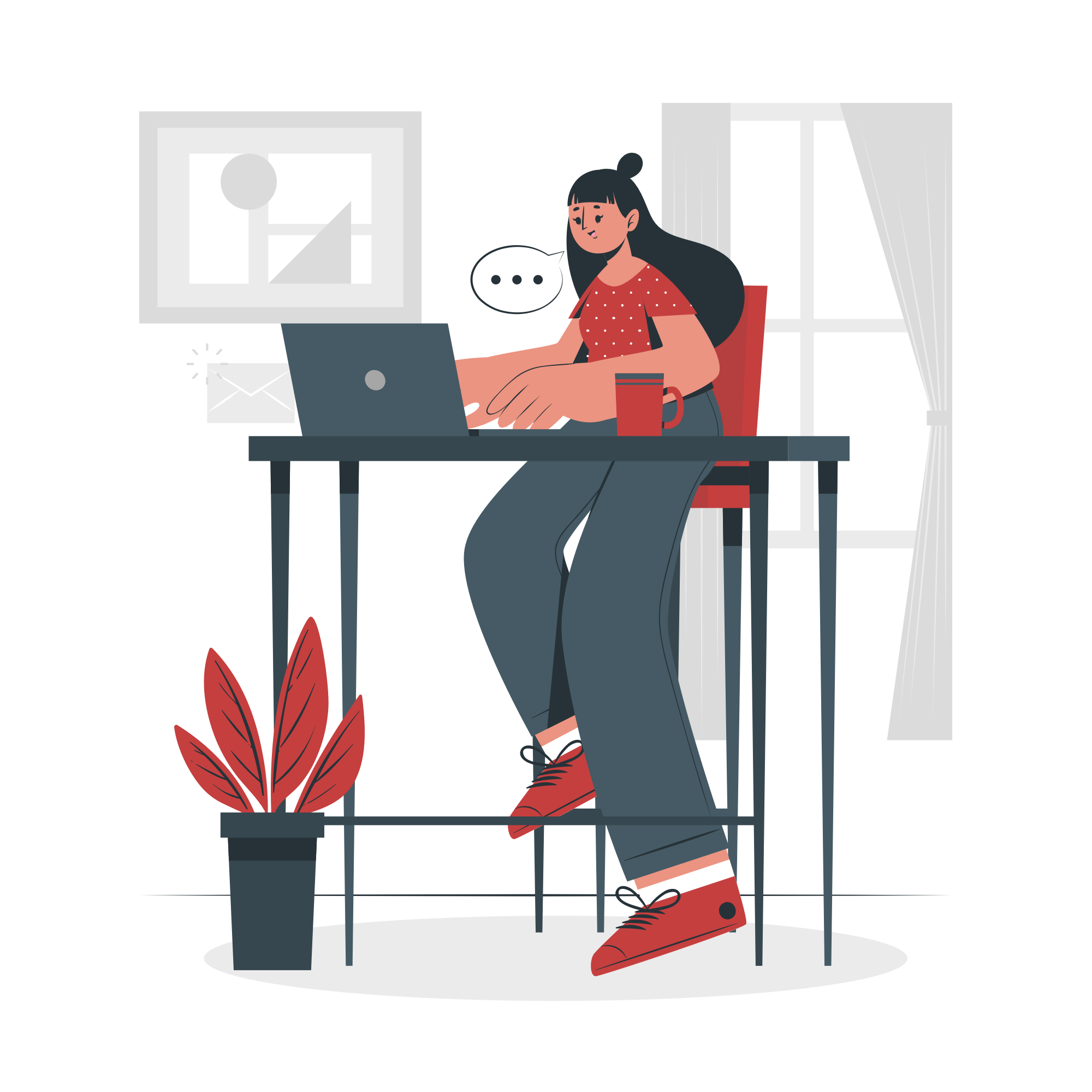 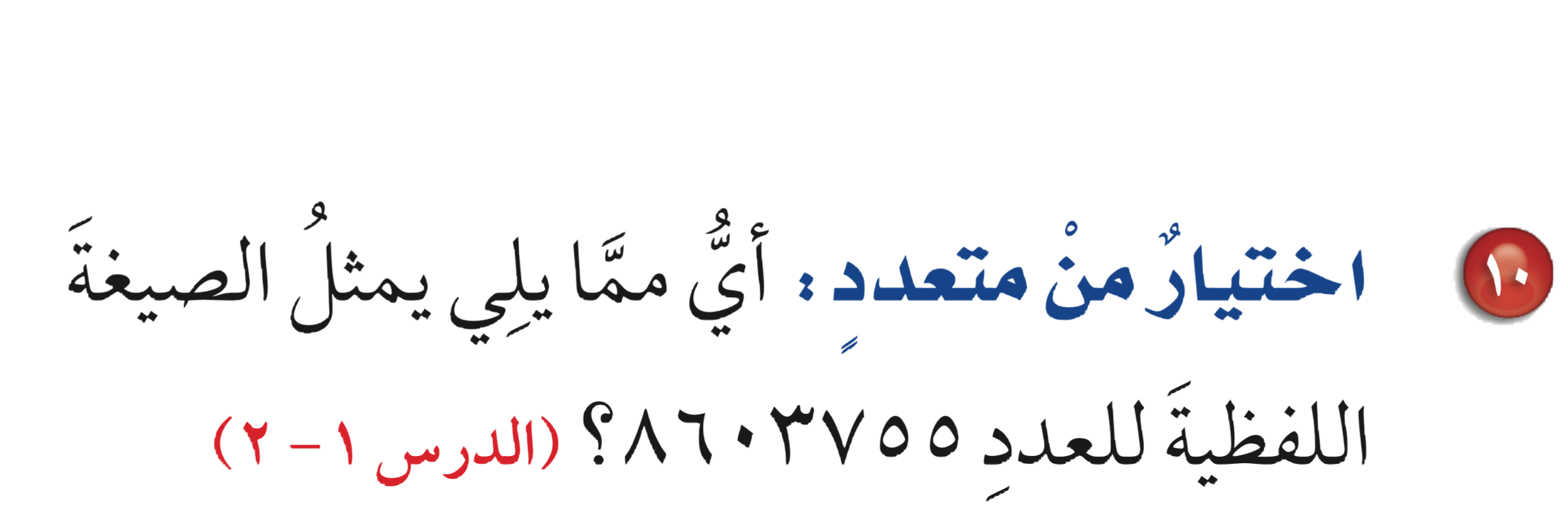 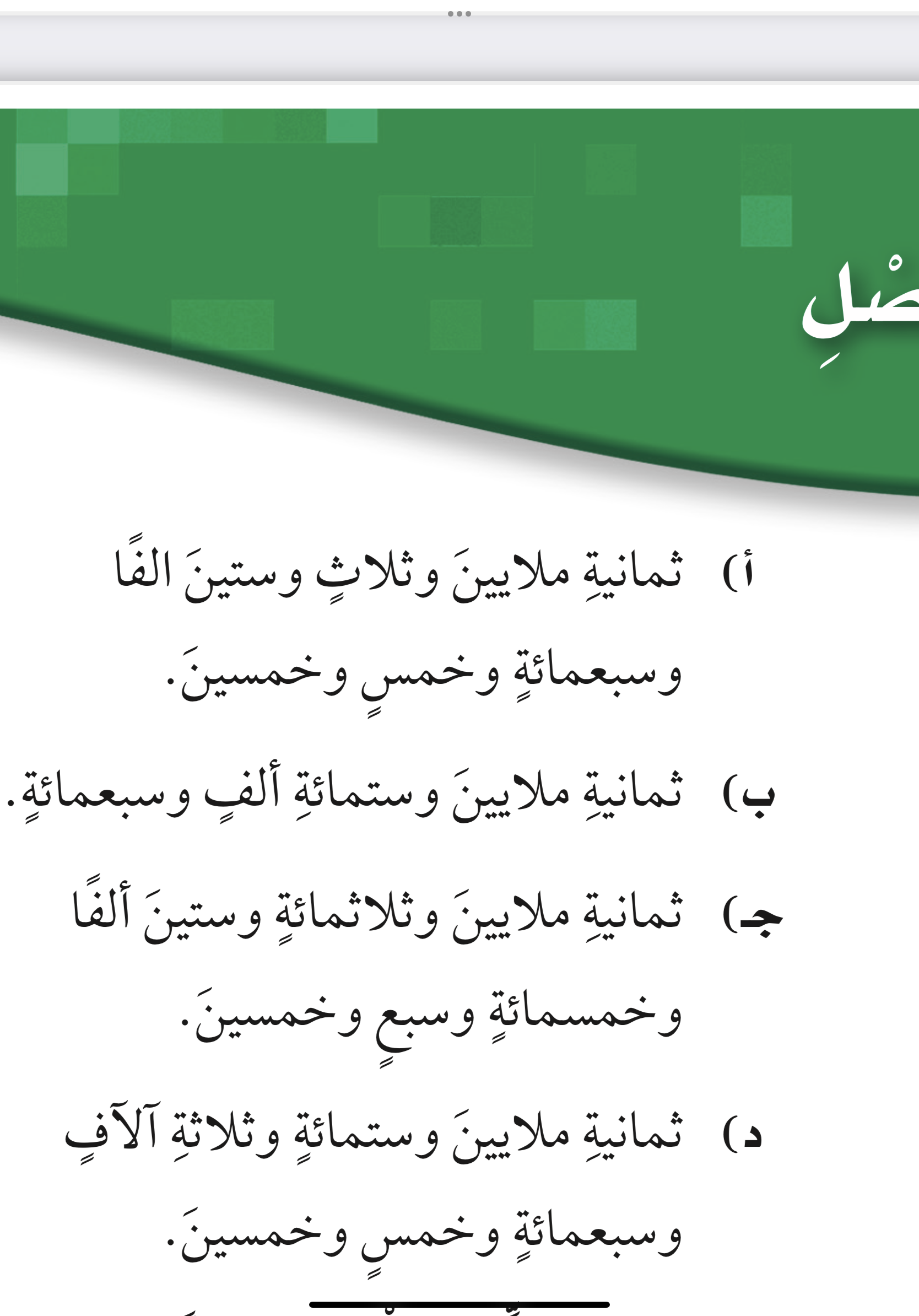 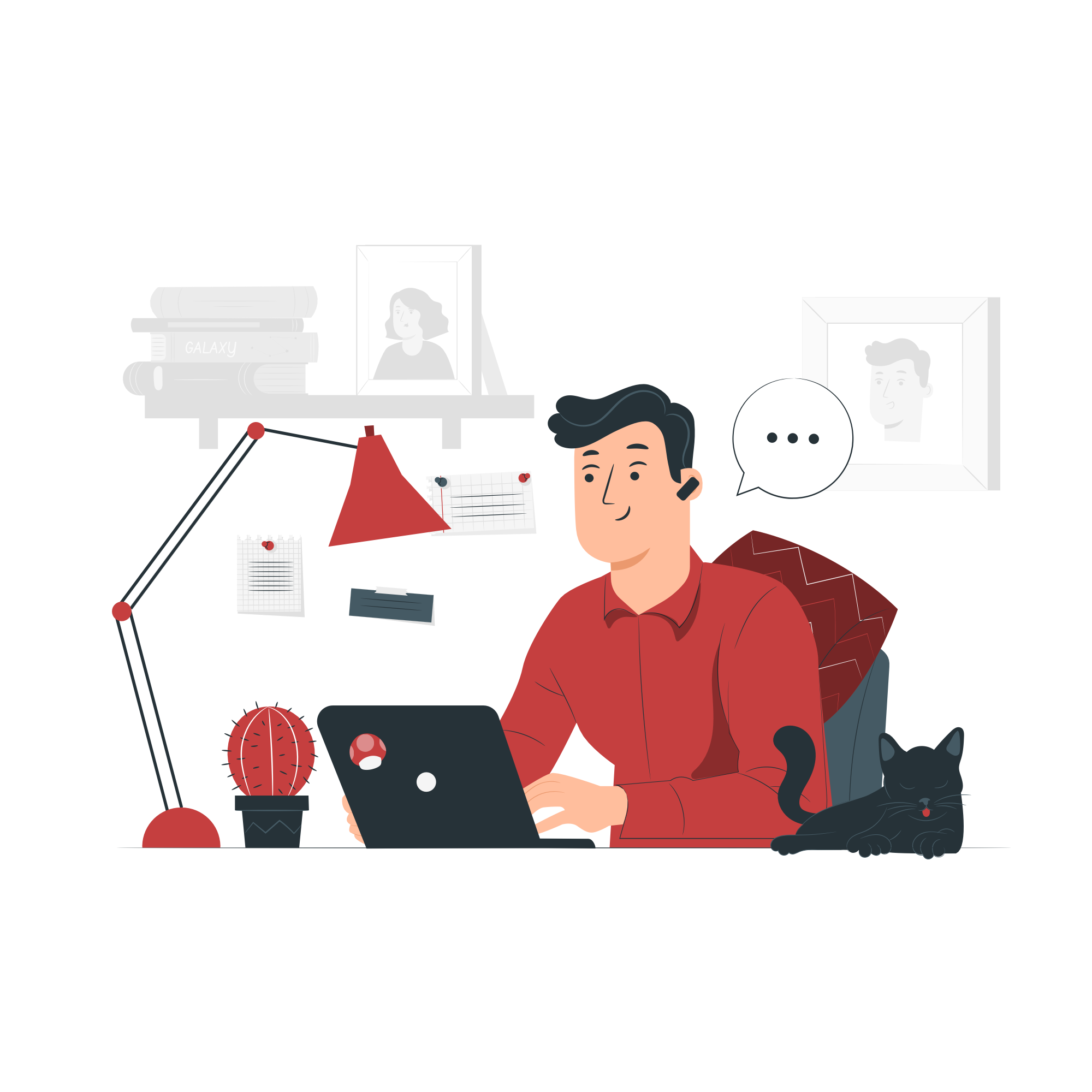 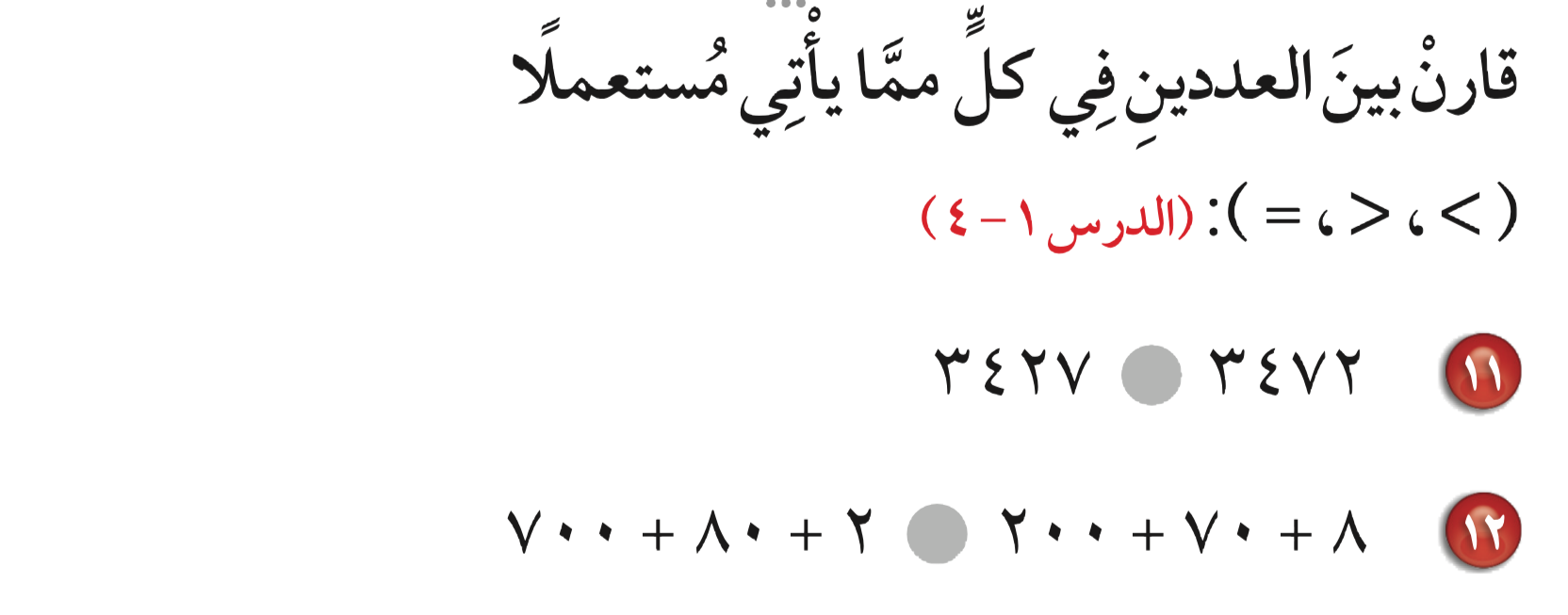 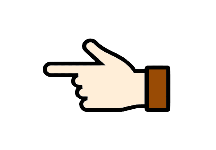 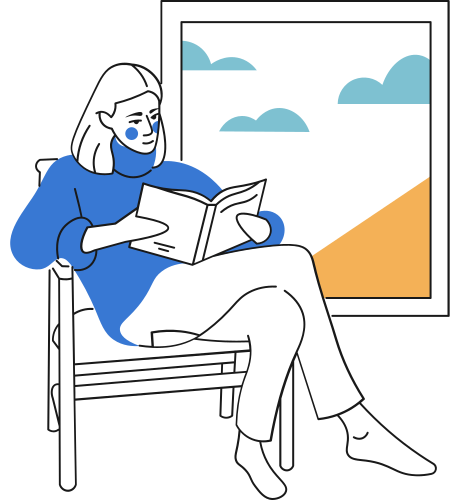 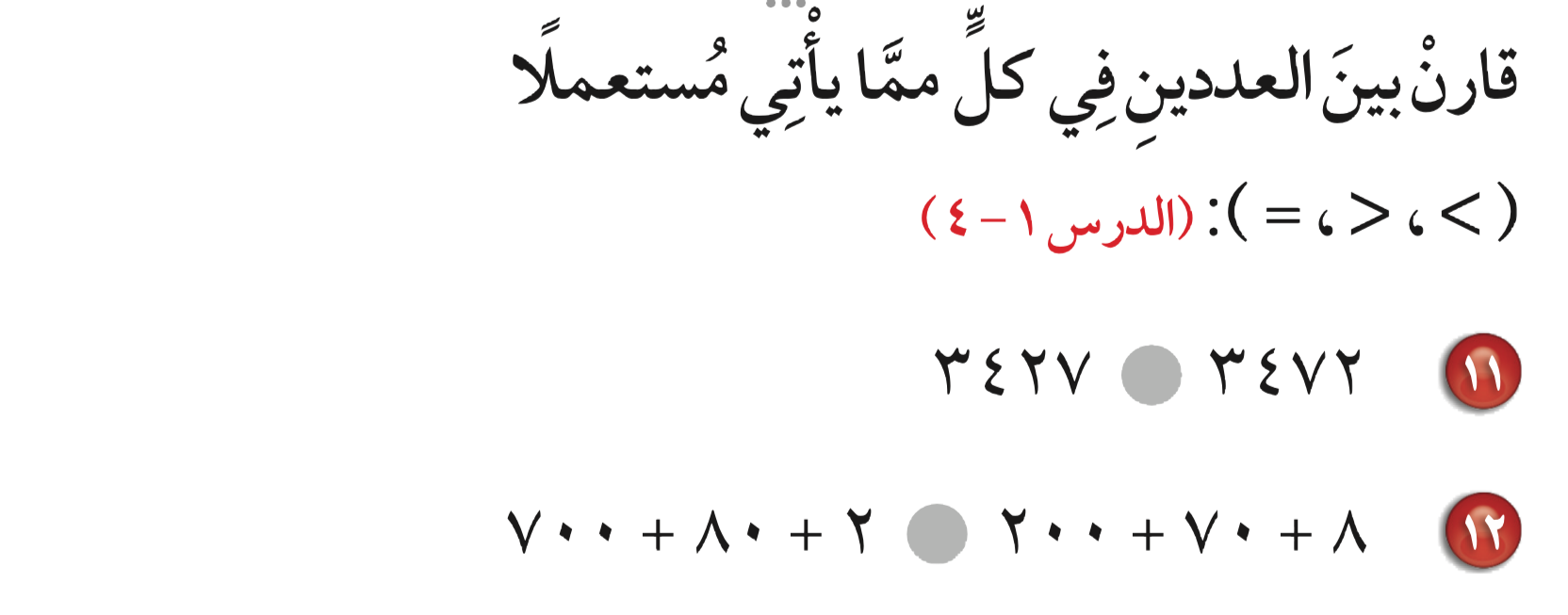 >
<
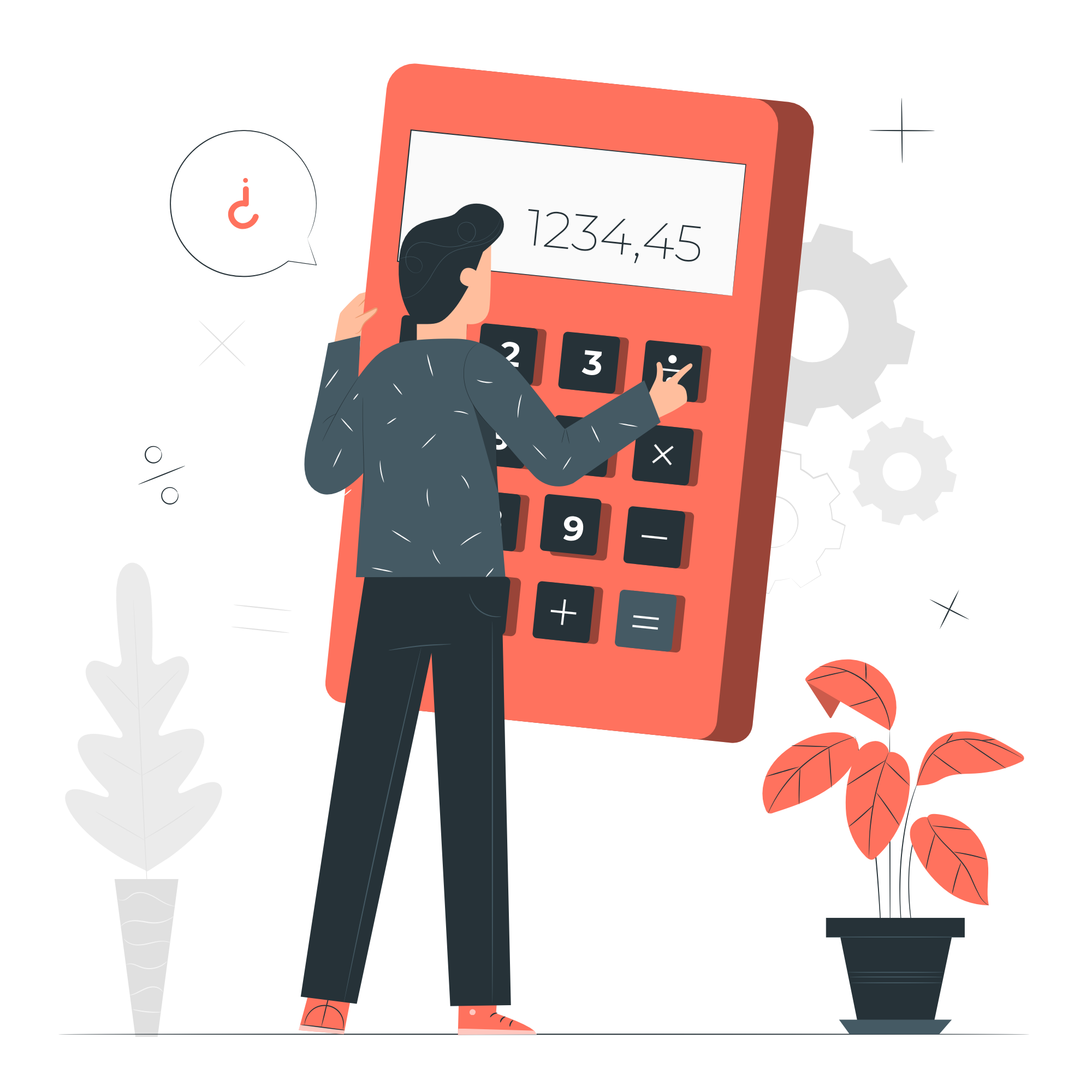 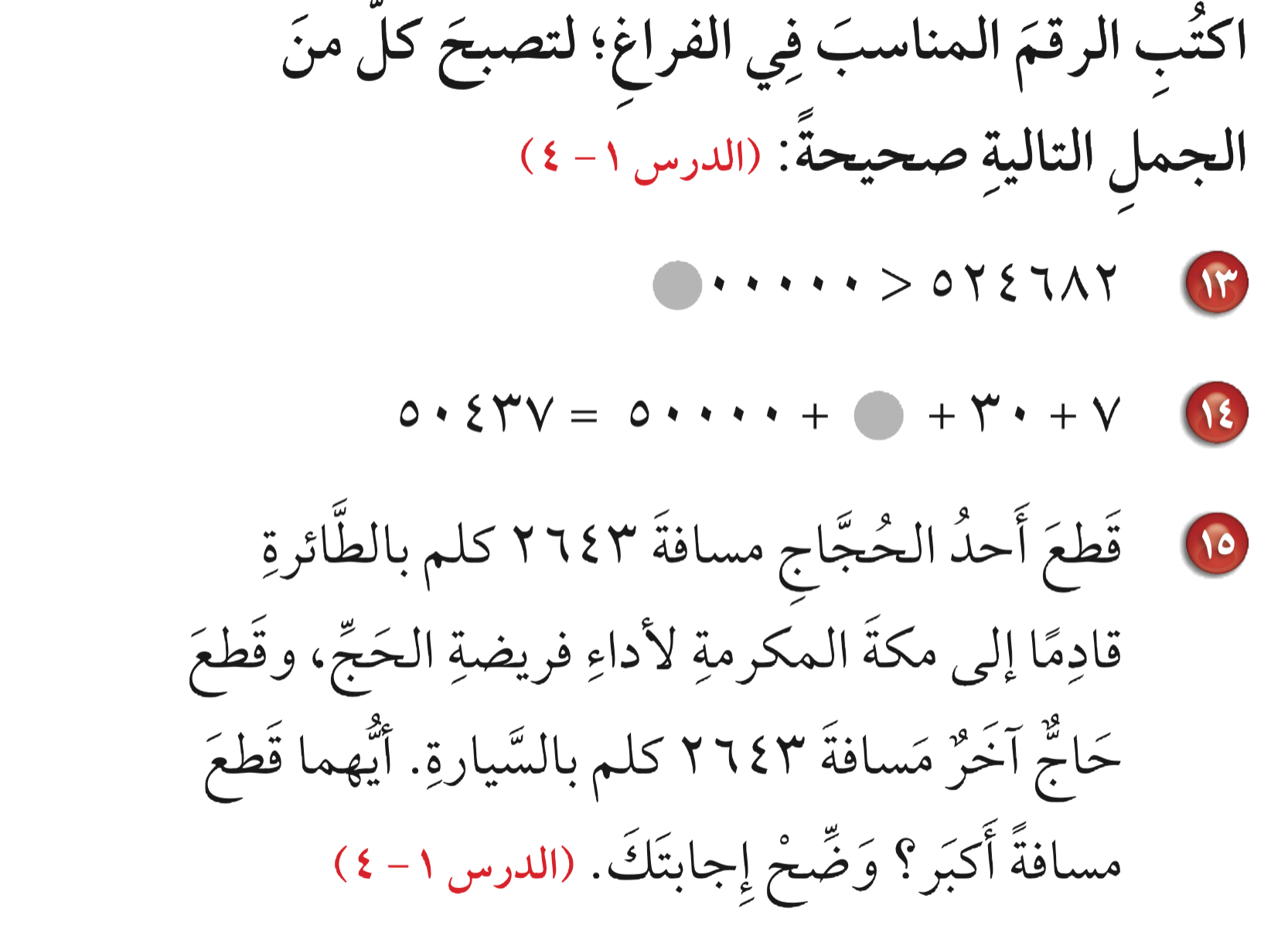 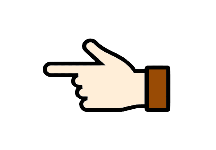 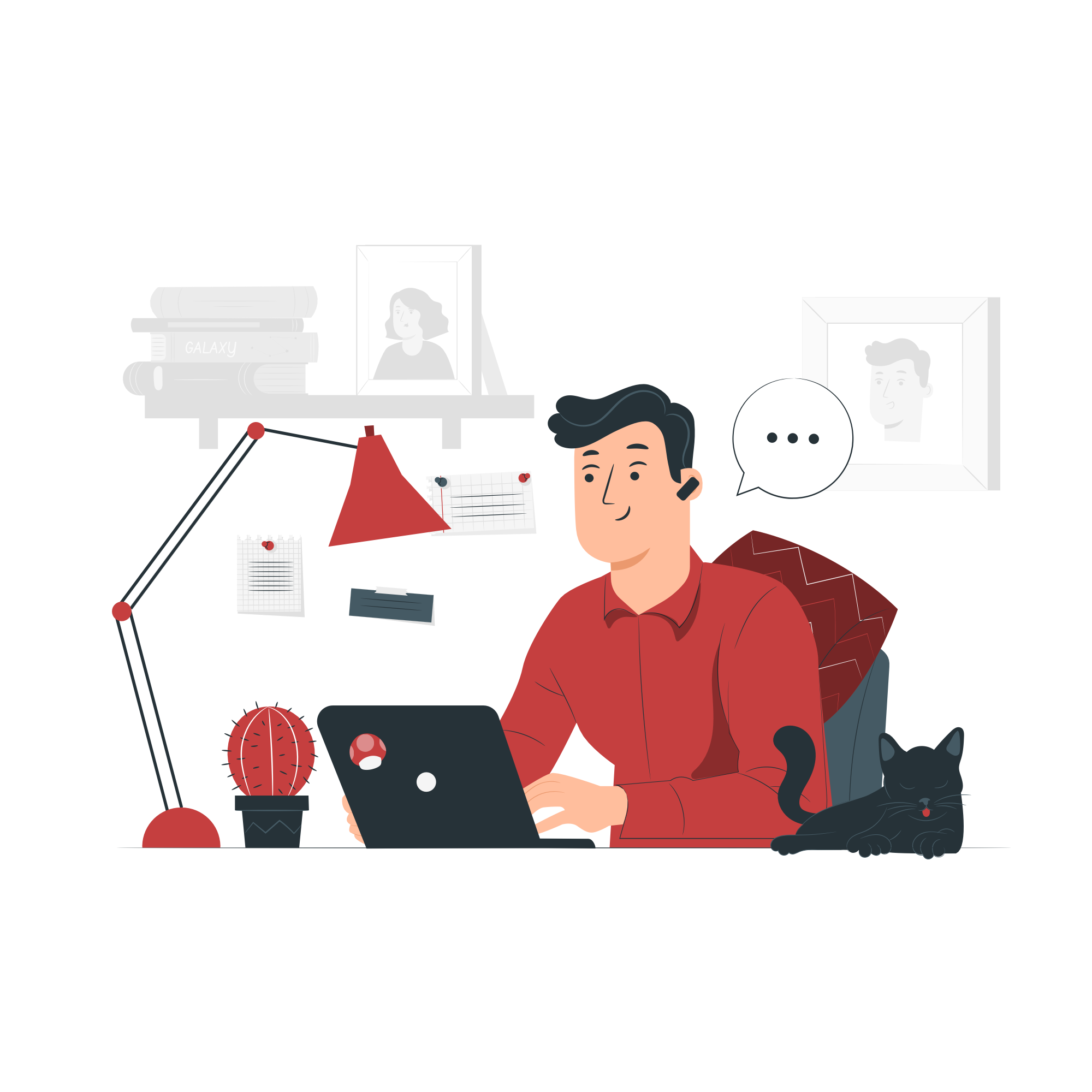 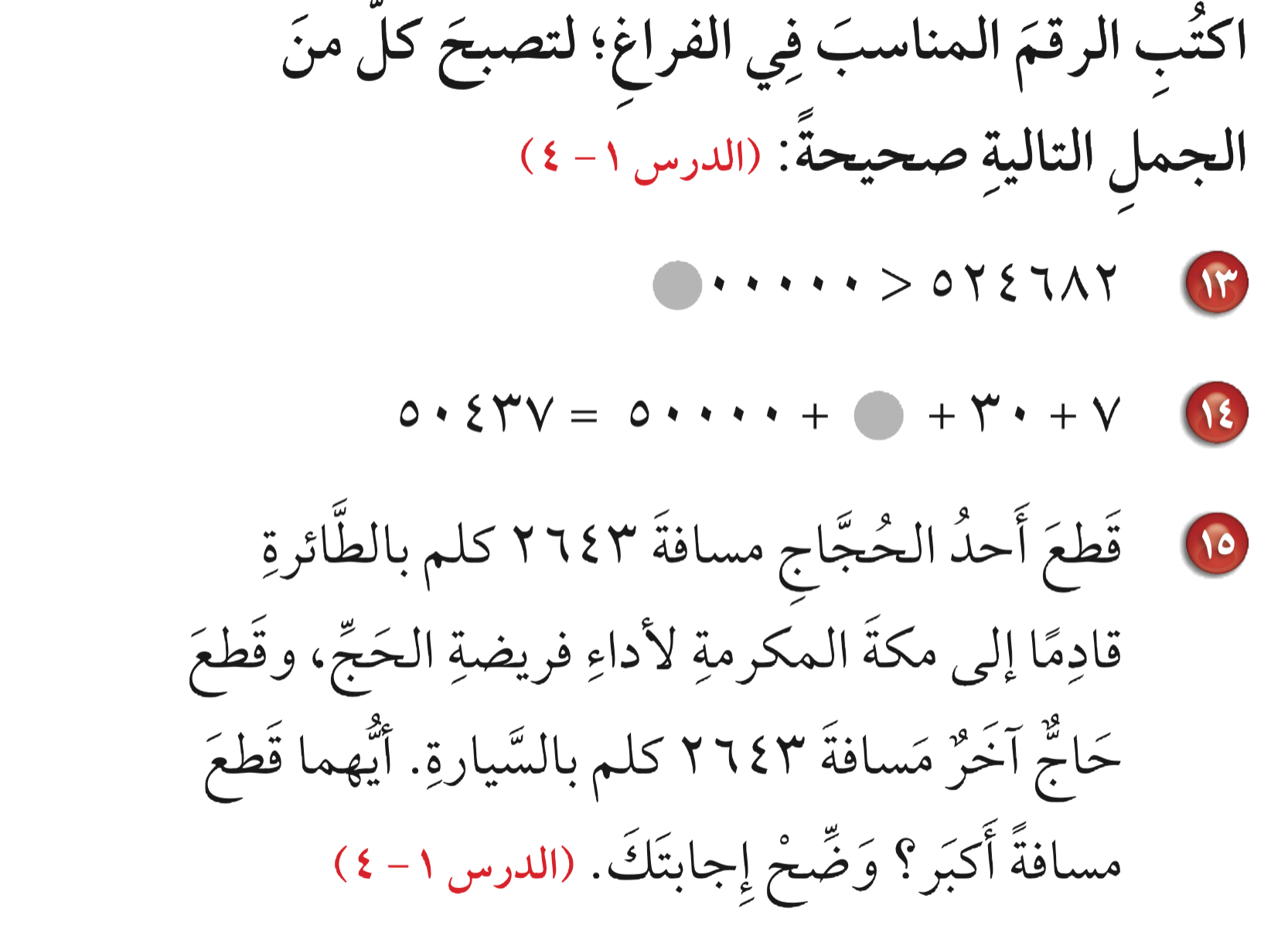 ٦
٤٠٠
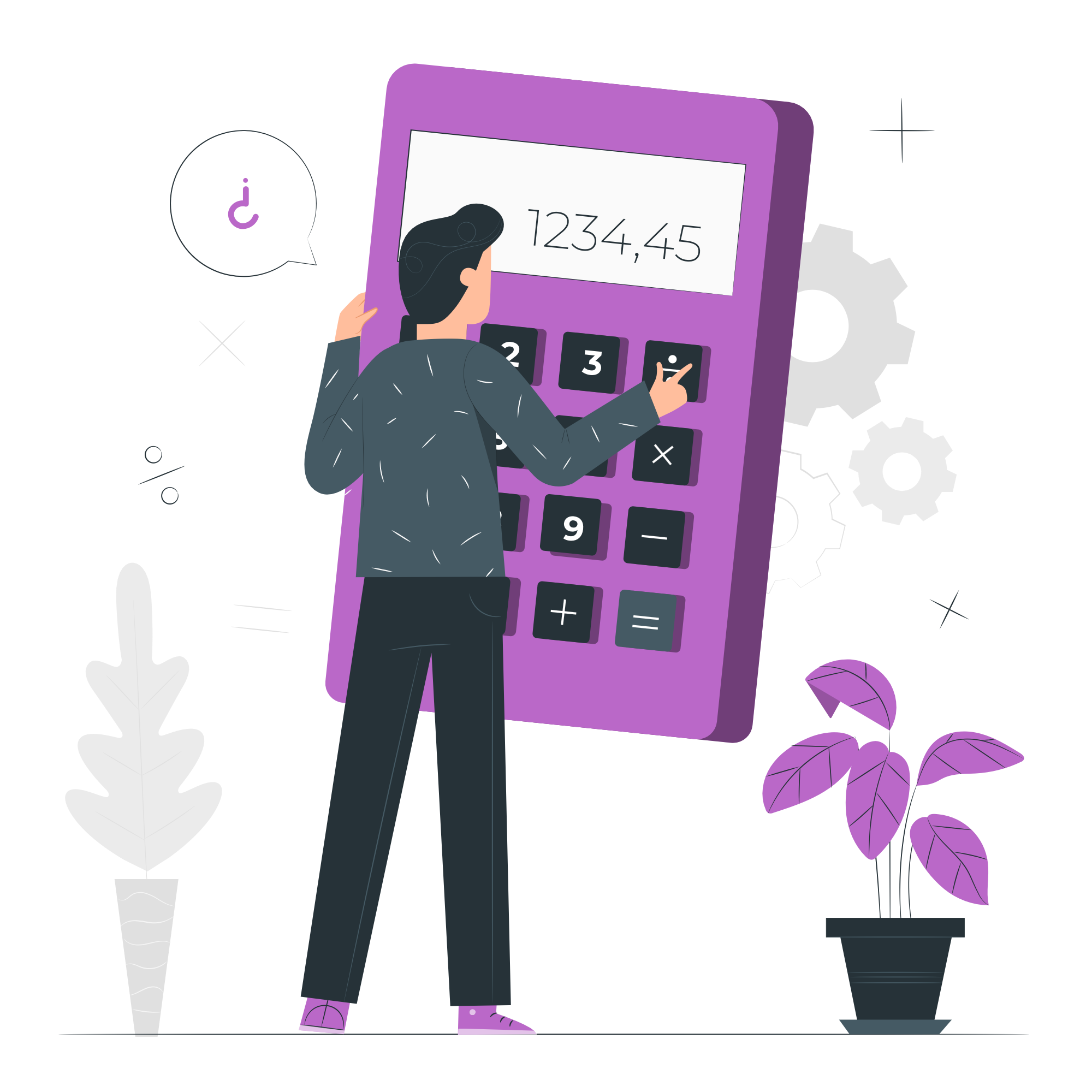 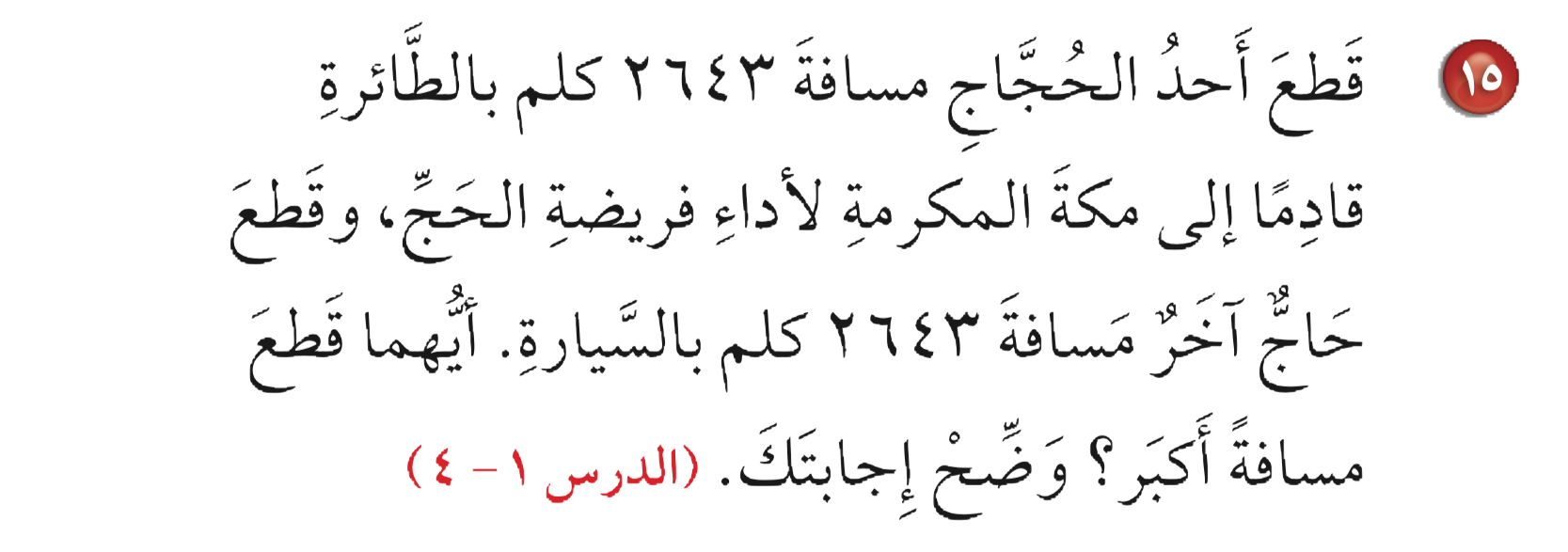 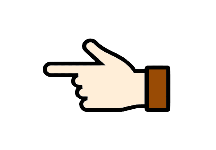 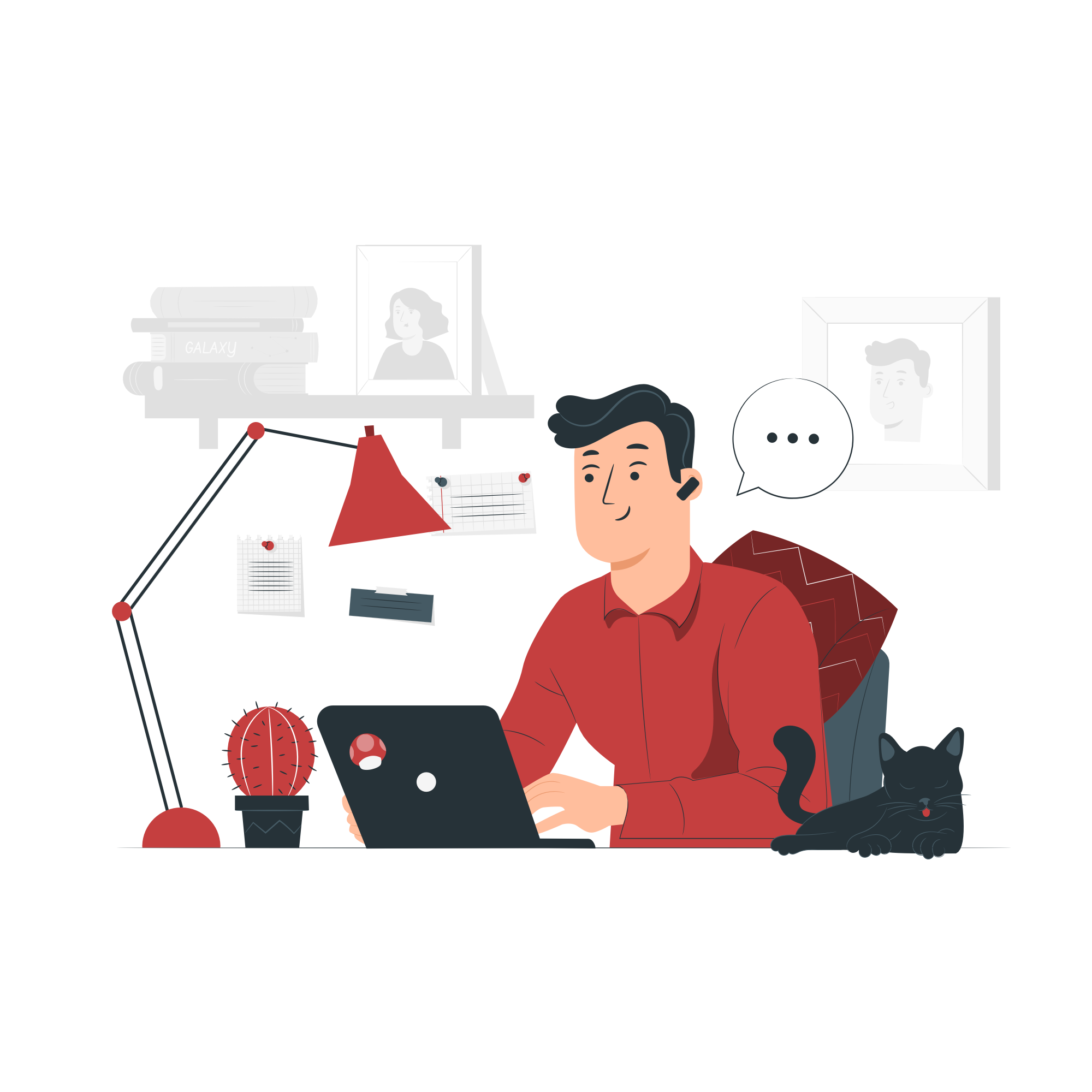 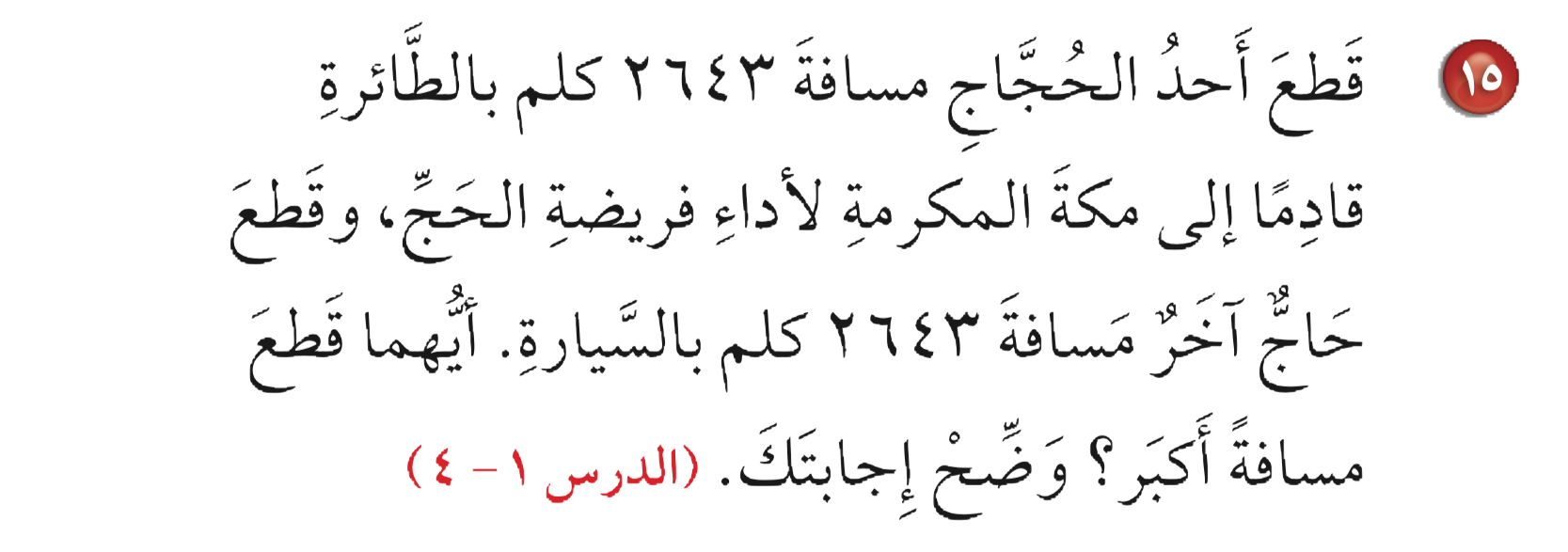 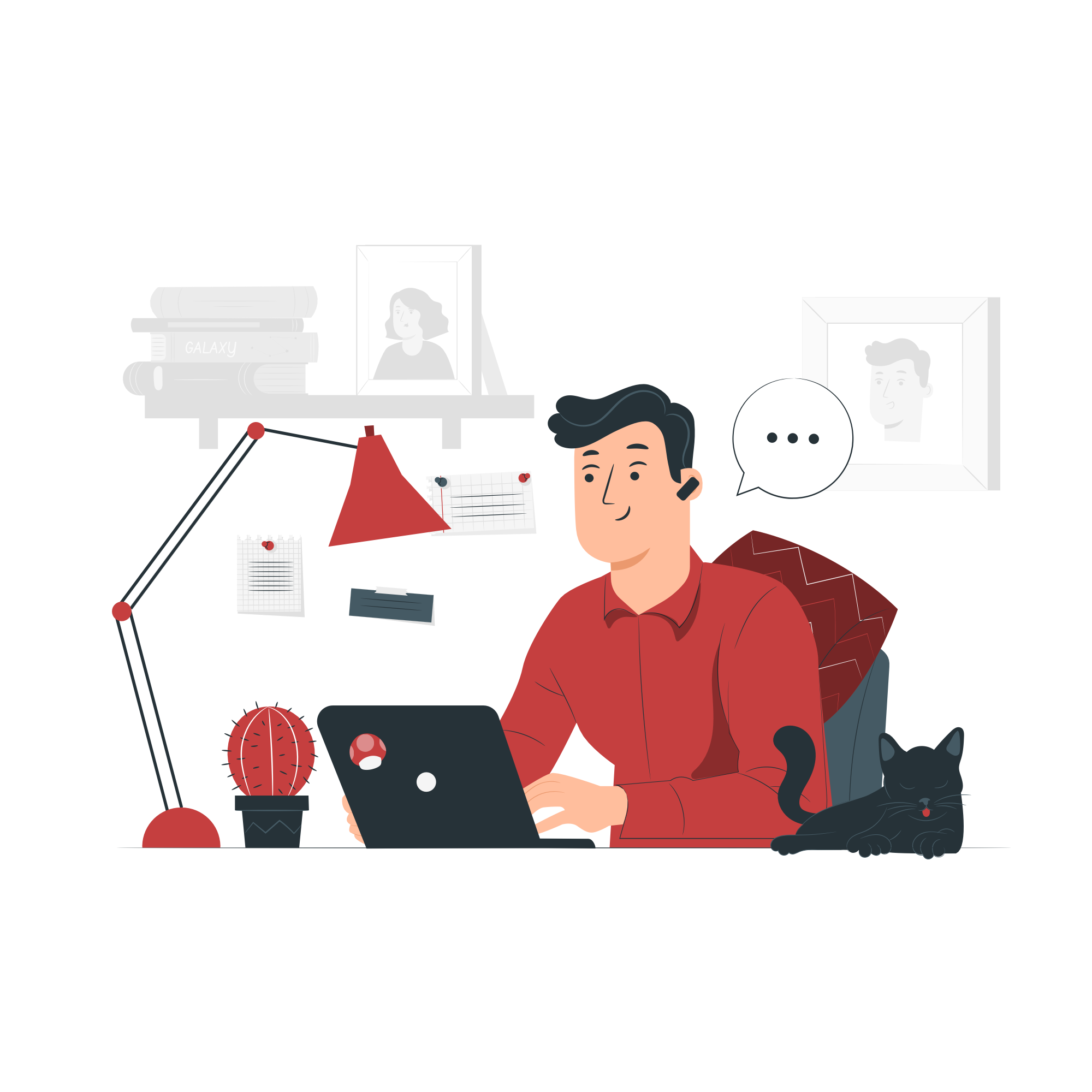 قطع كل منهما المسافه نفسها
لان ٢٦٤٣=٢٦٤٣
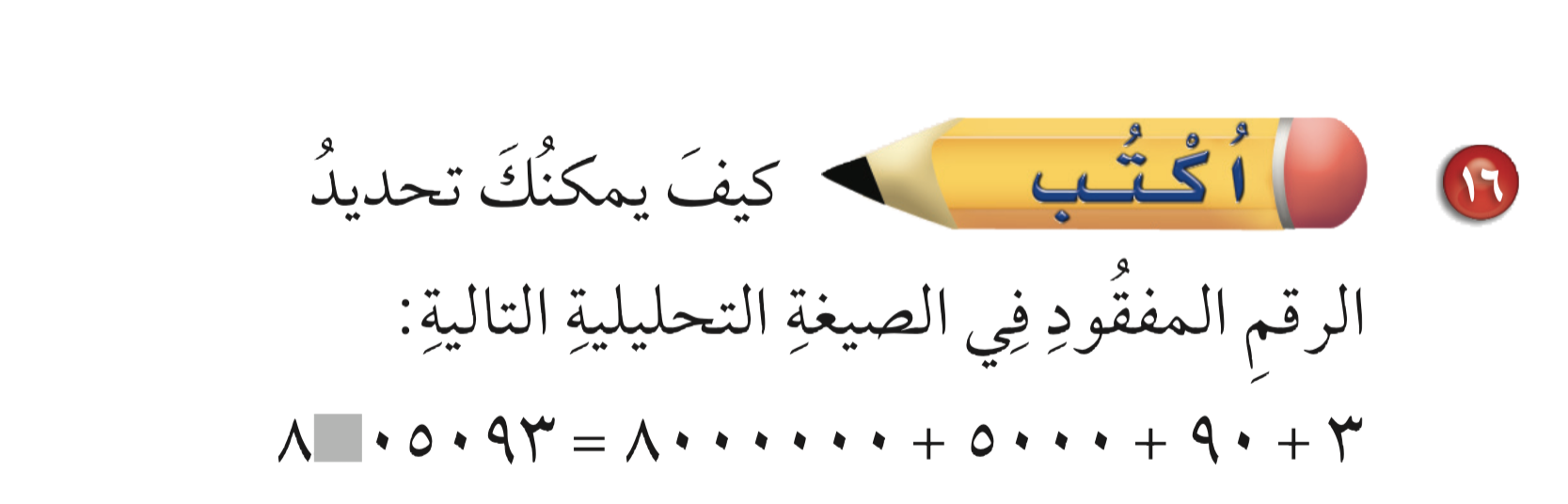 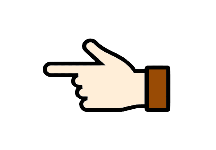 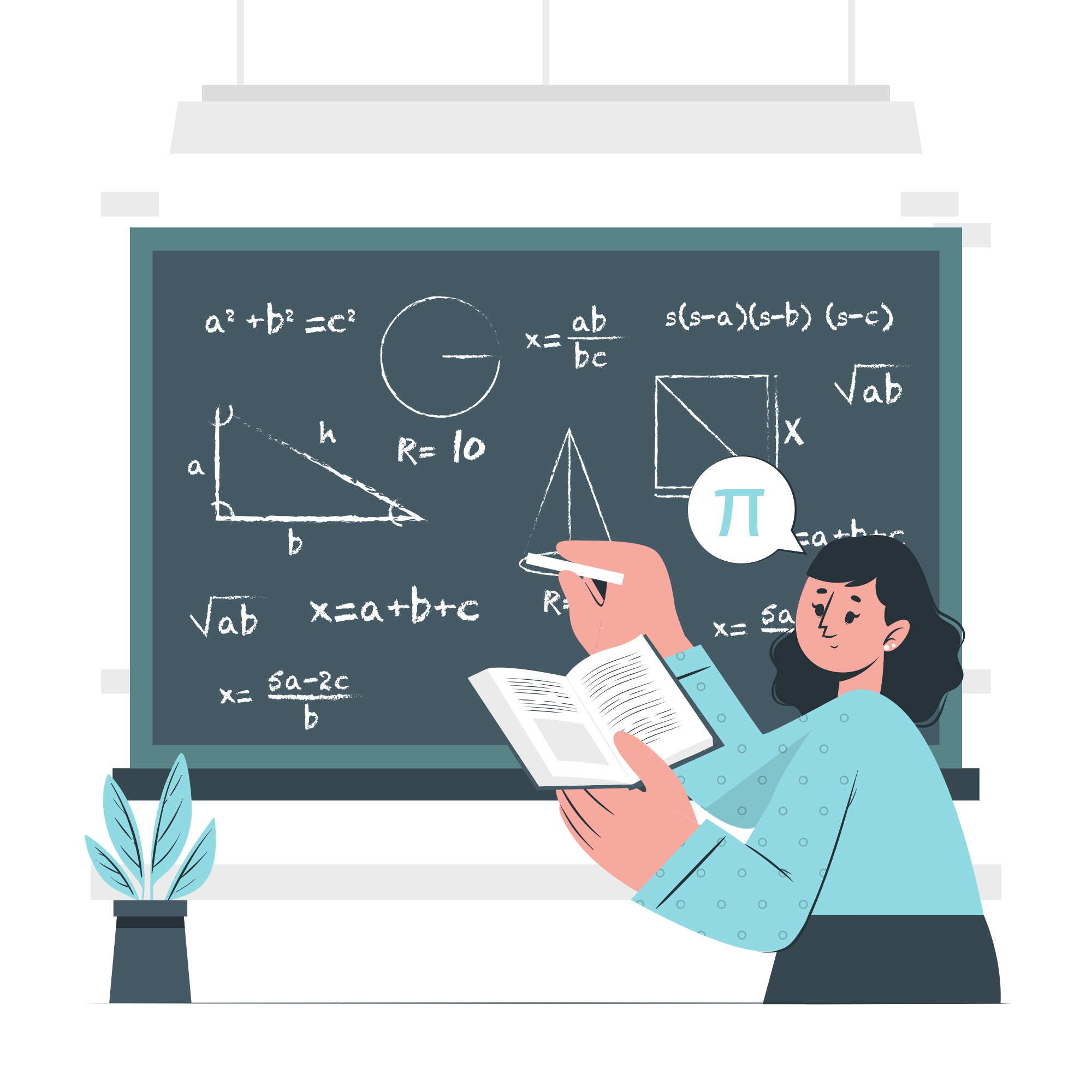 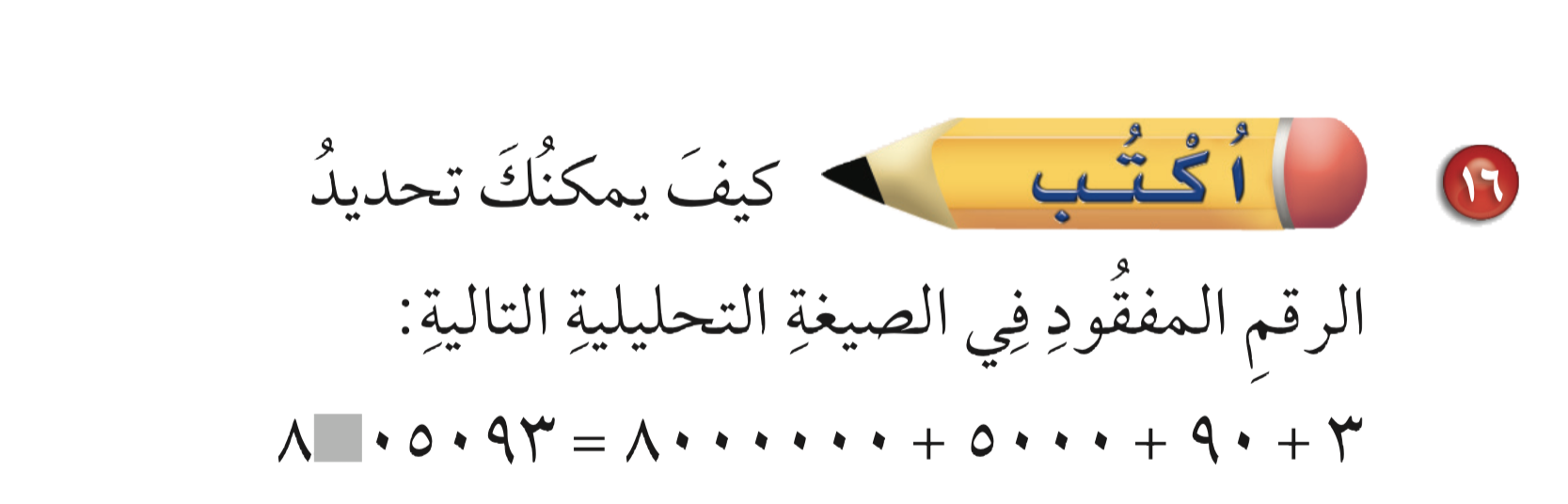 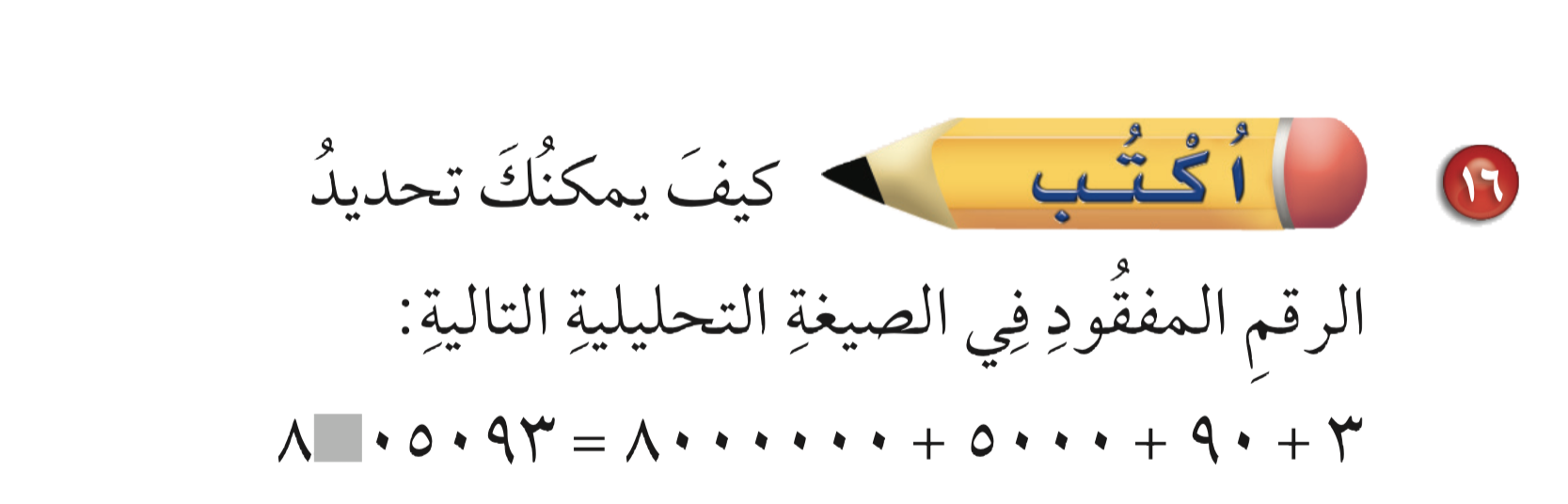 ٠
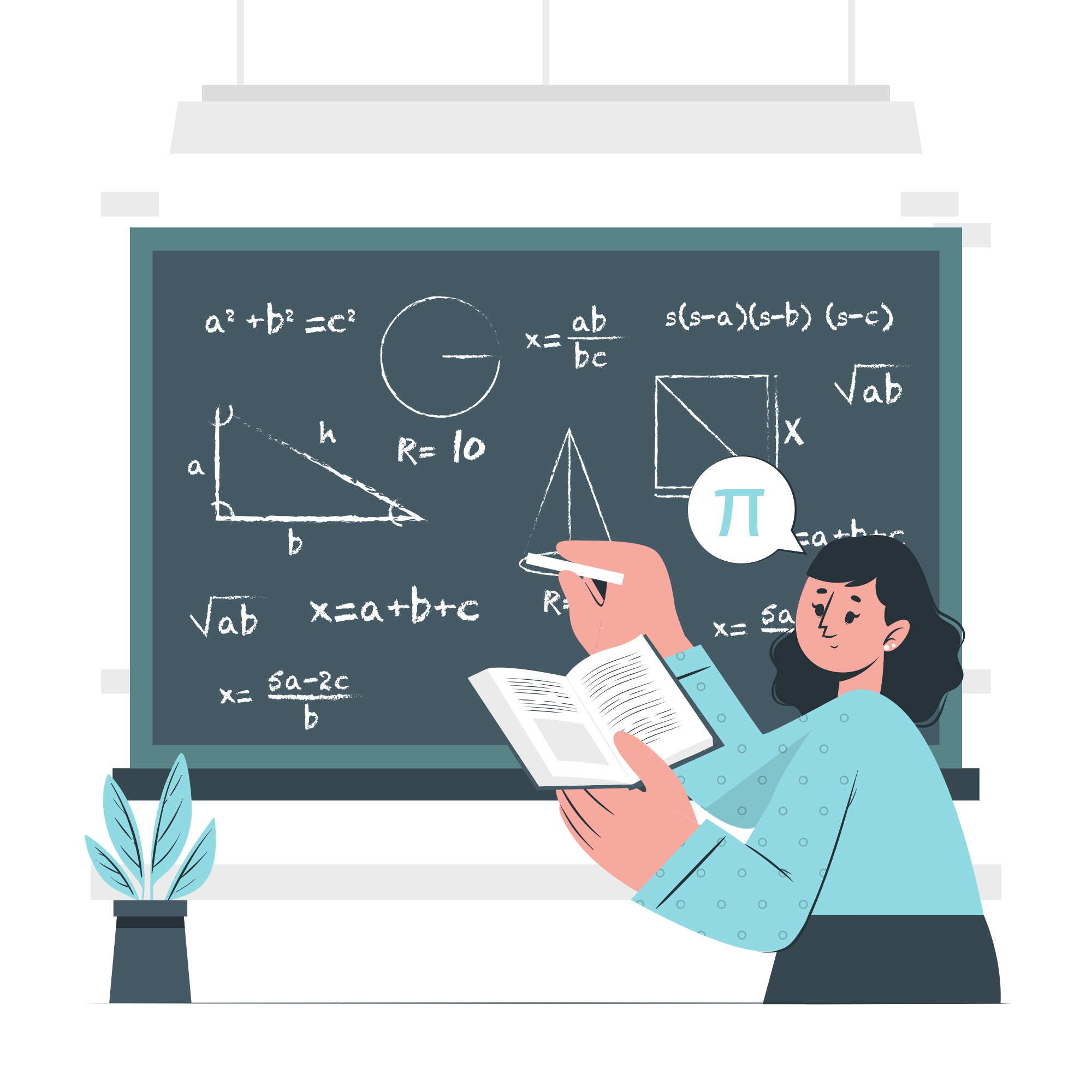